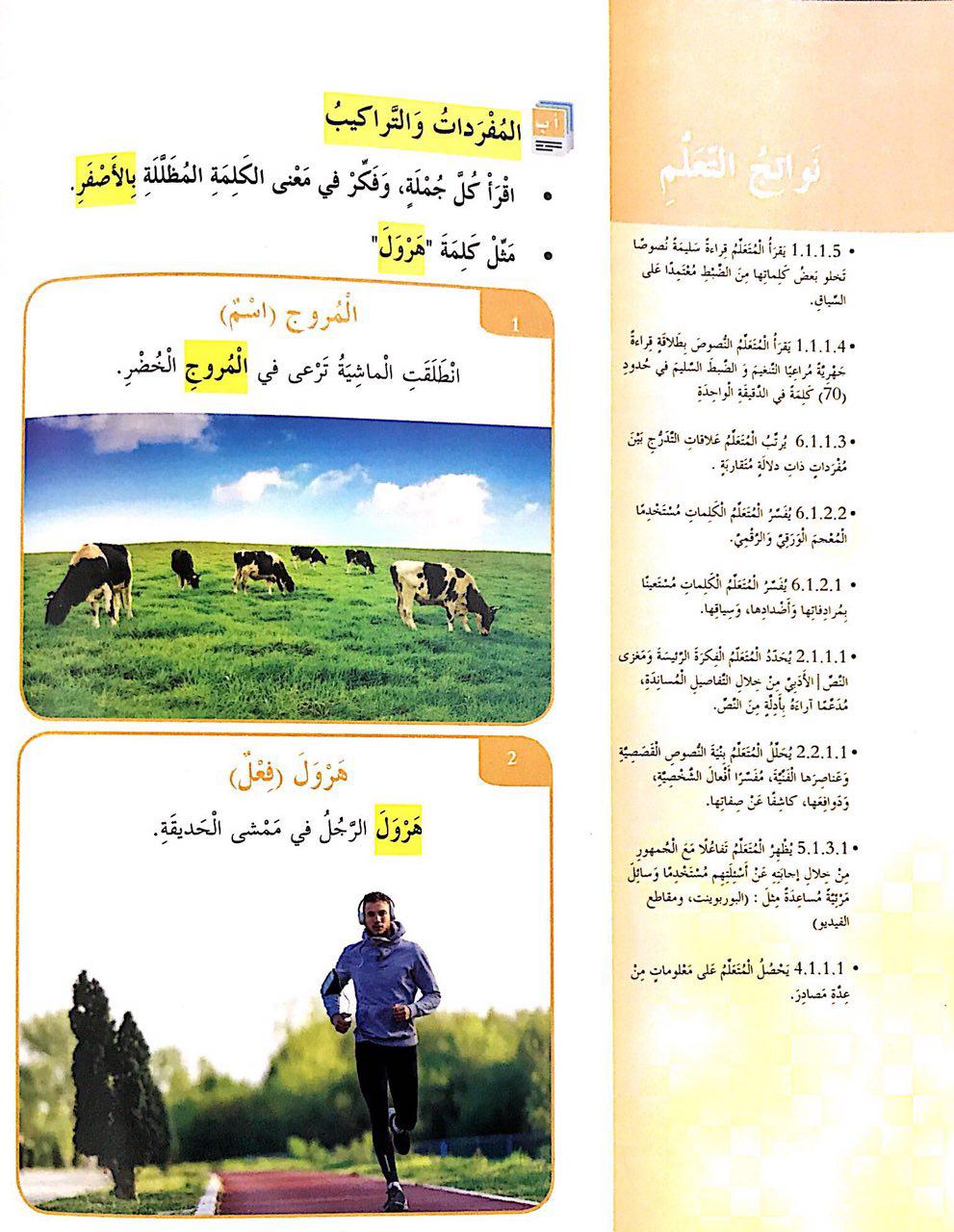 الأراضي الواسعة ذات النباتات
أسرع
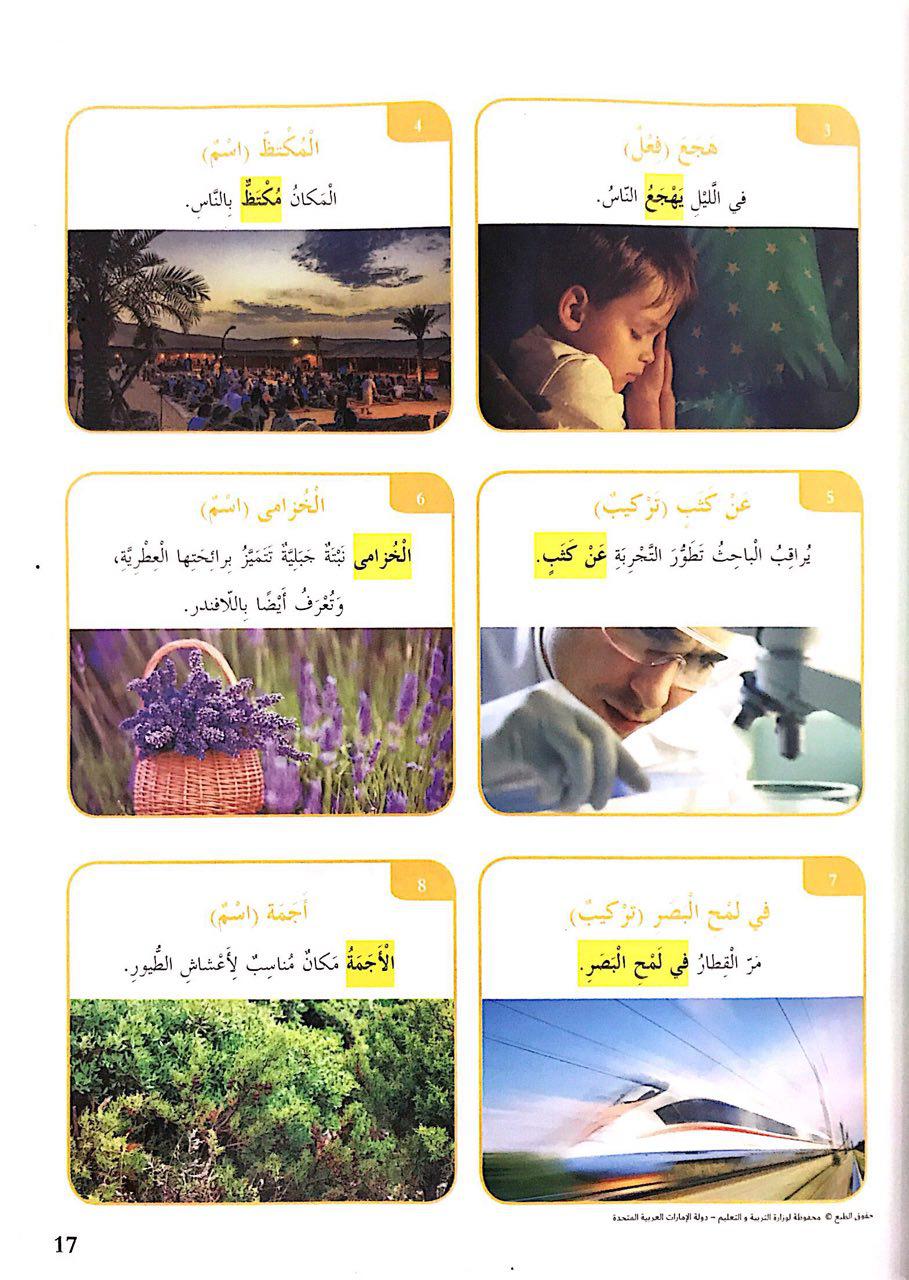 ممتلئ
ينام / يسكن / يهدأ
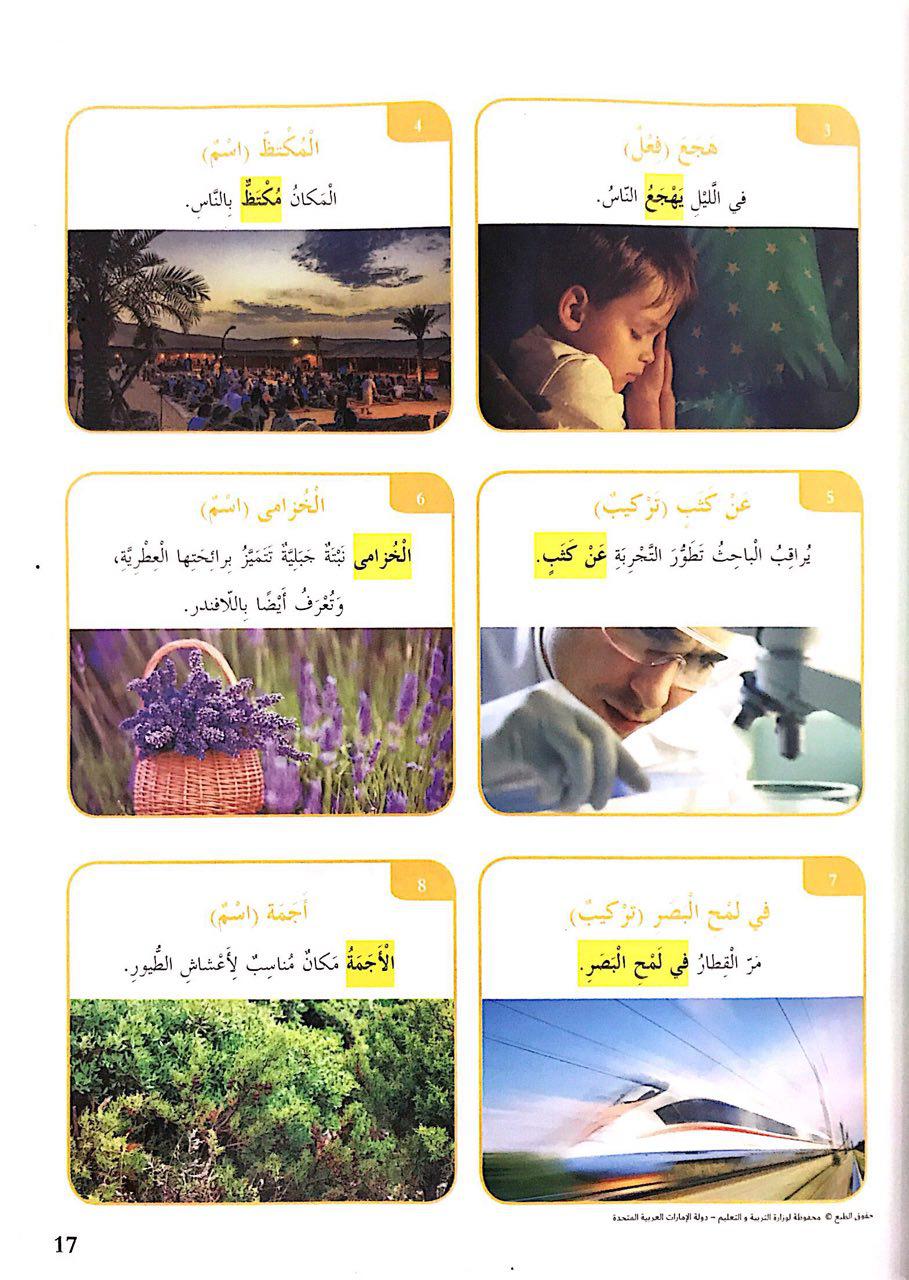 نبت طيب الريح
عن قرب
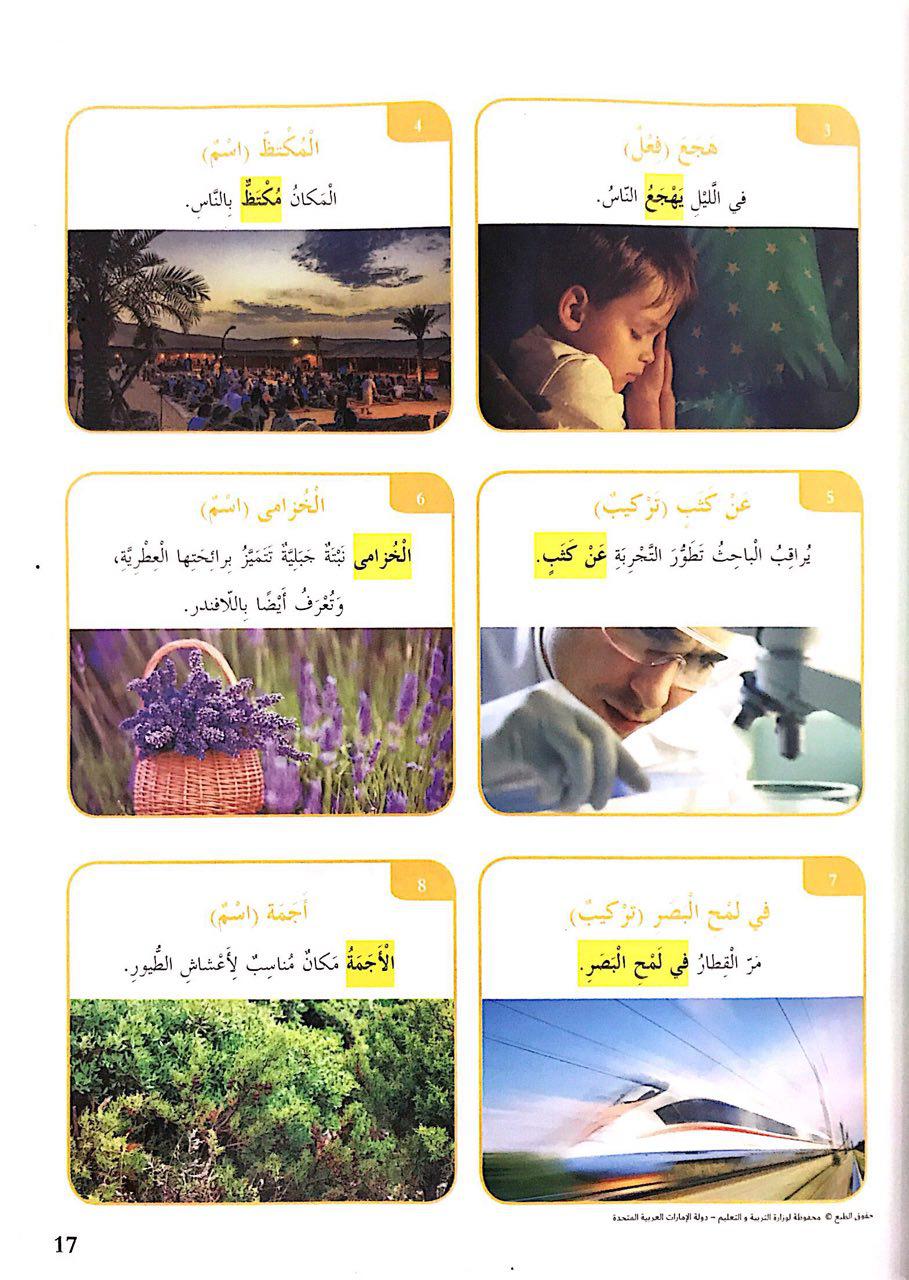 الشجر الكثير الملتف
في طرفة عين
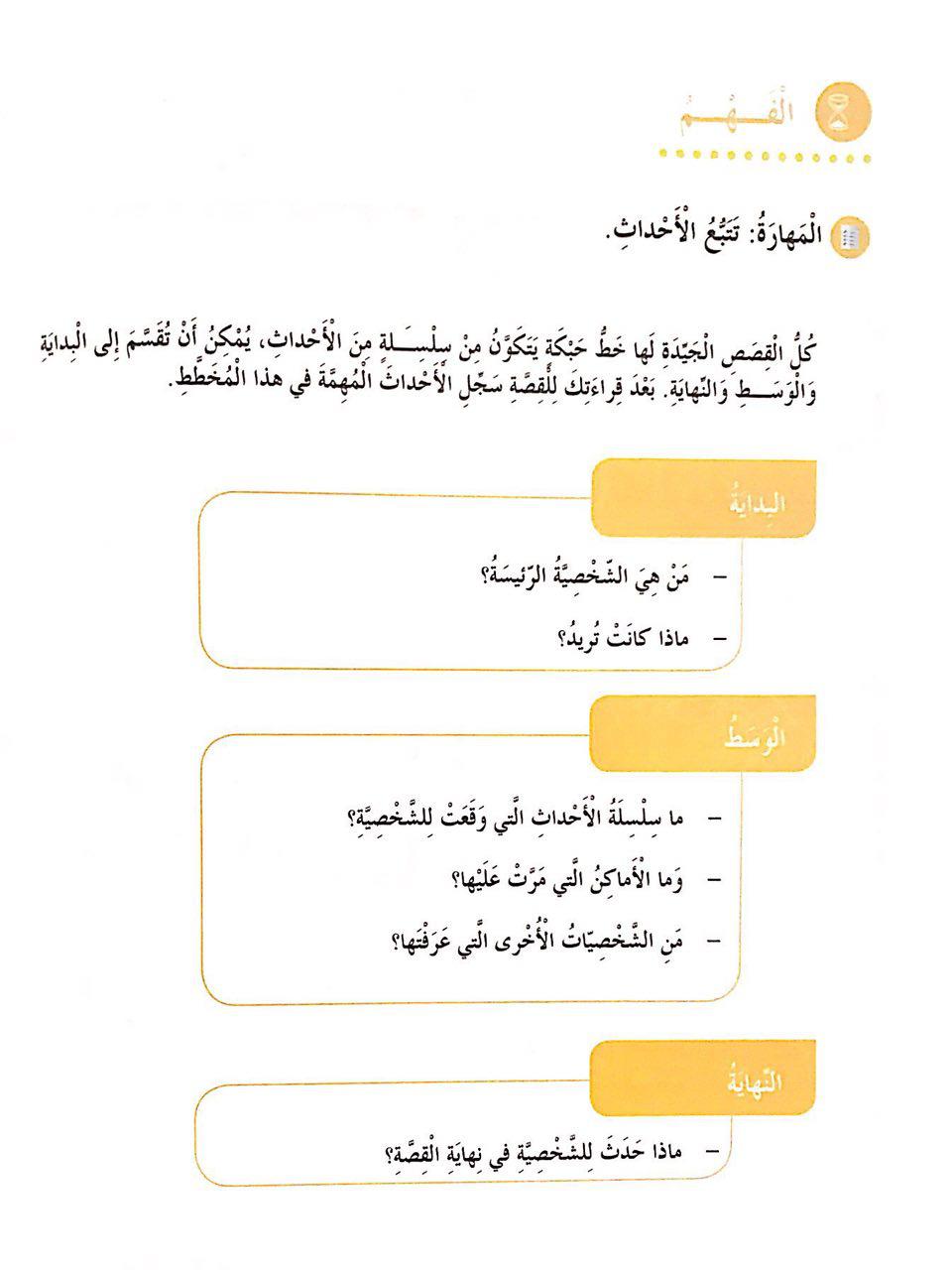 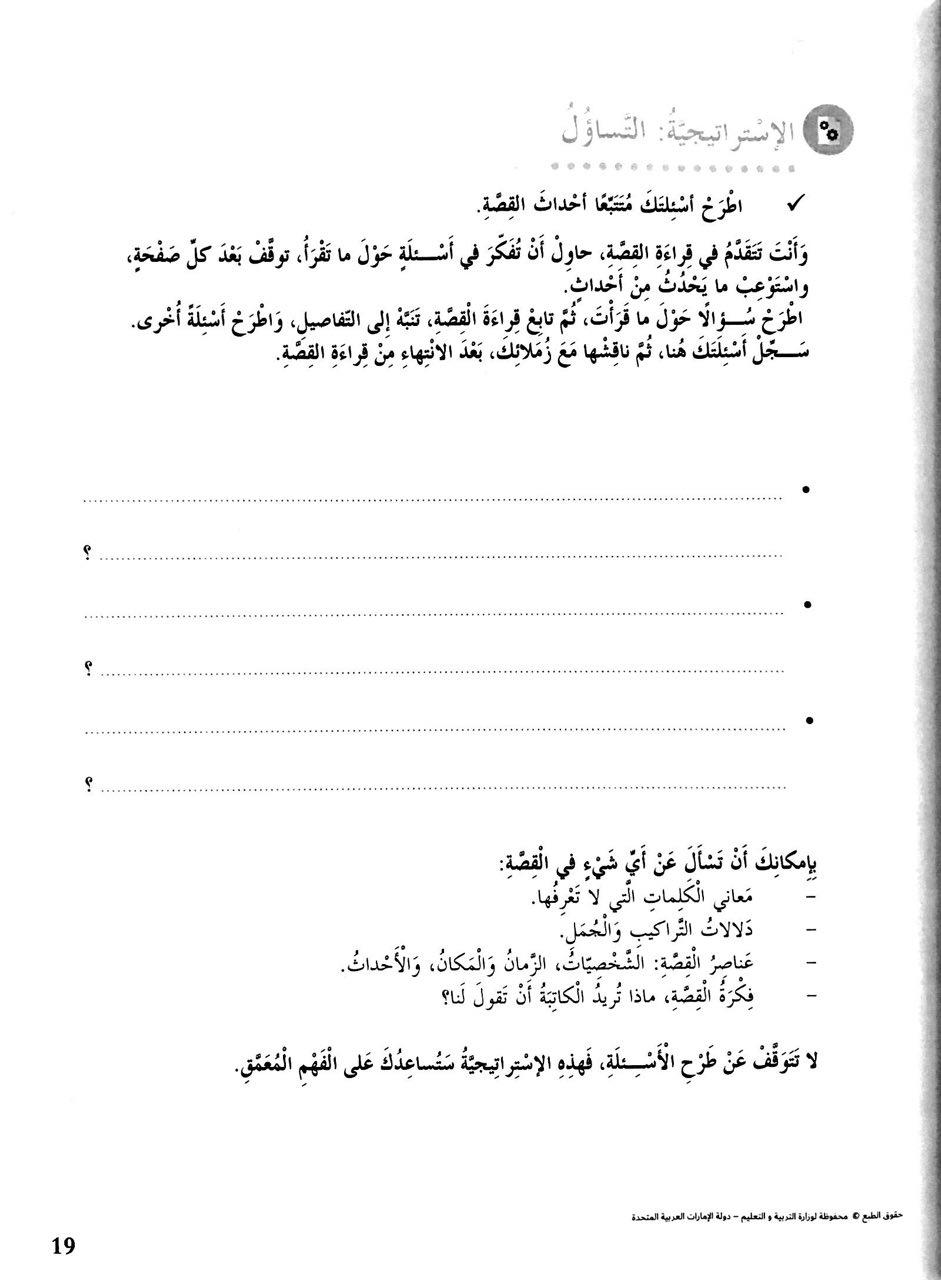 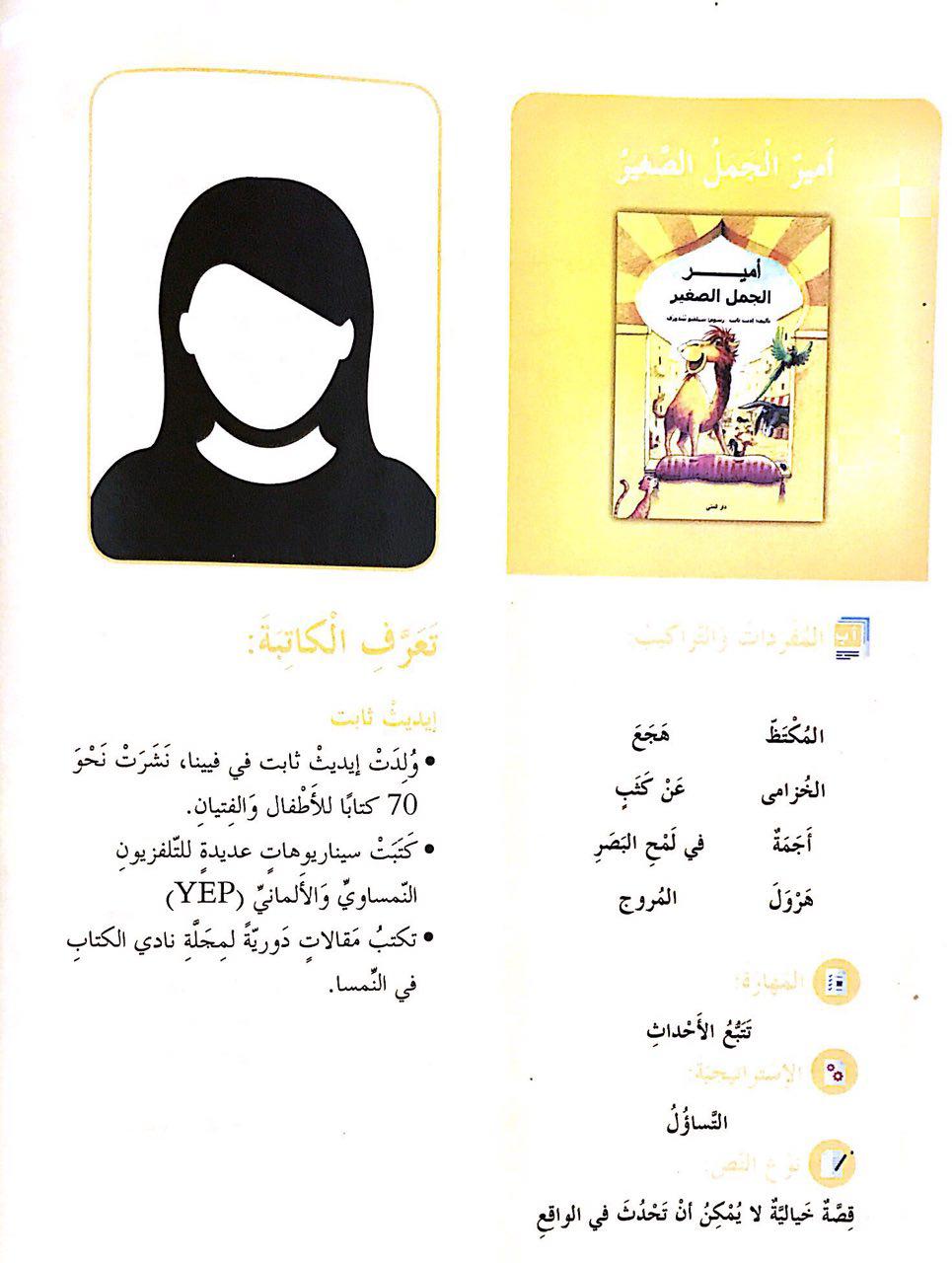 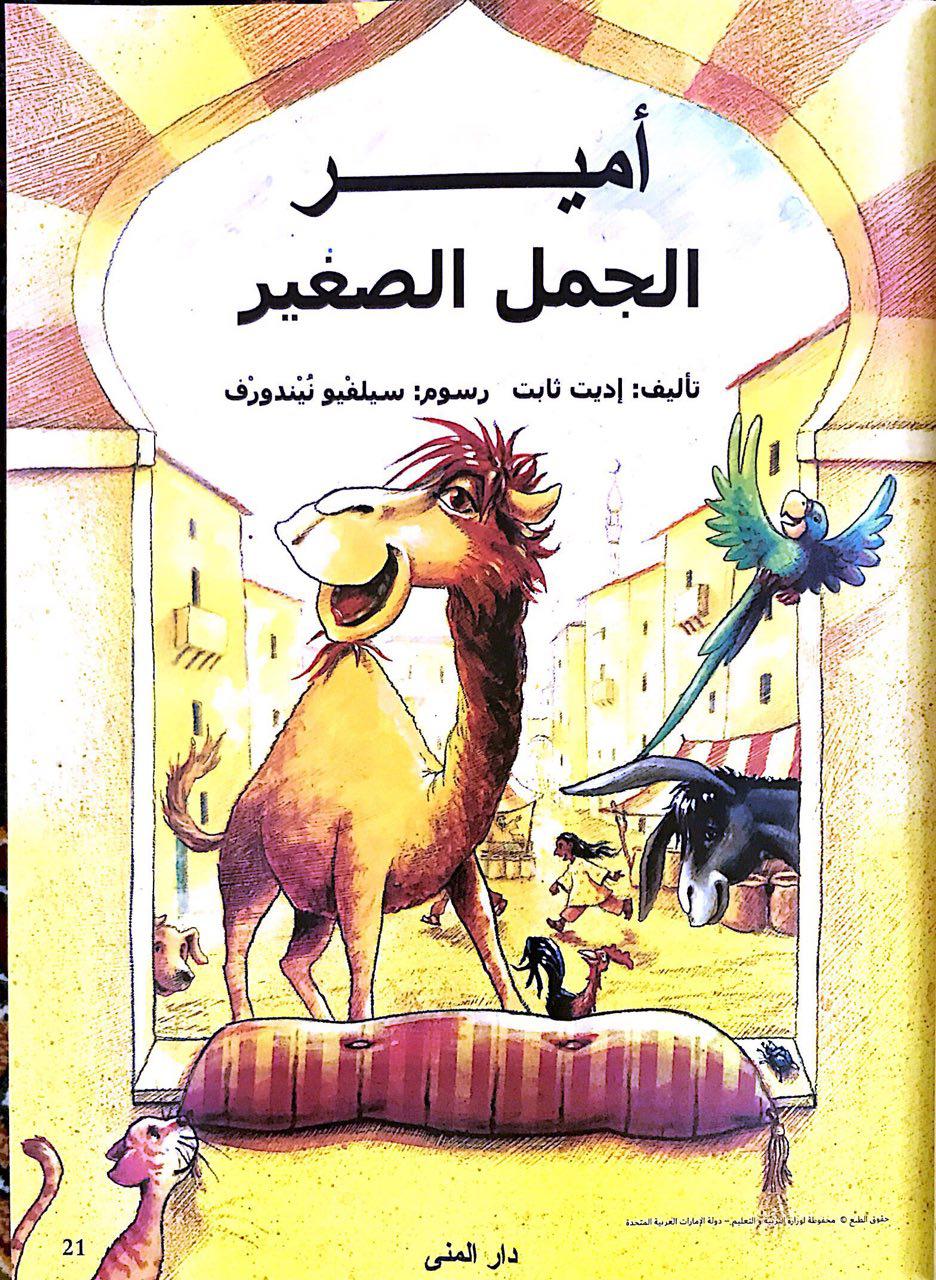 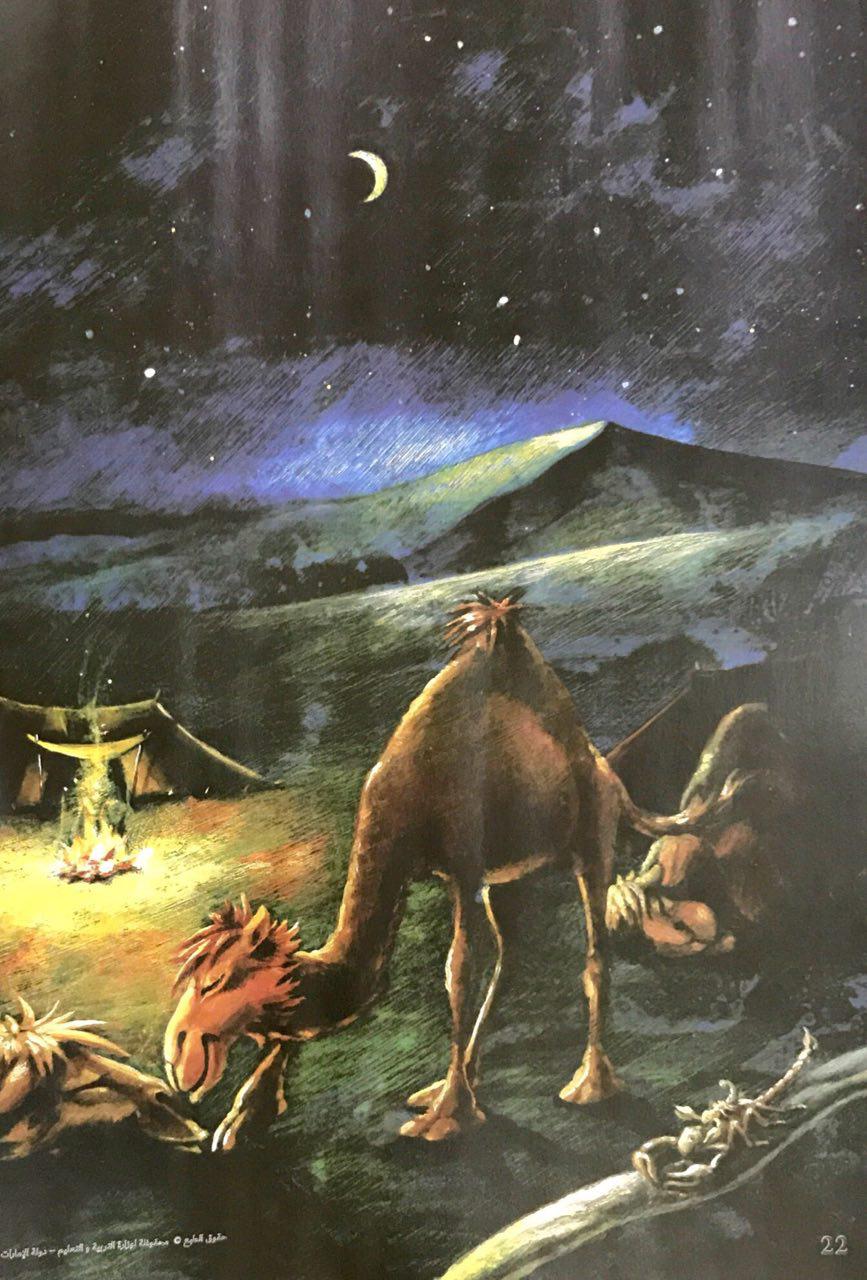 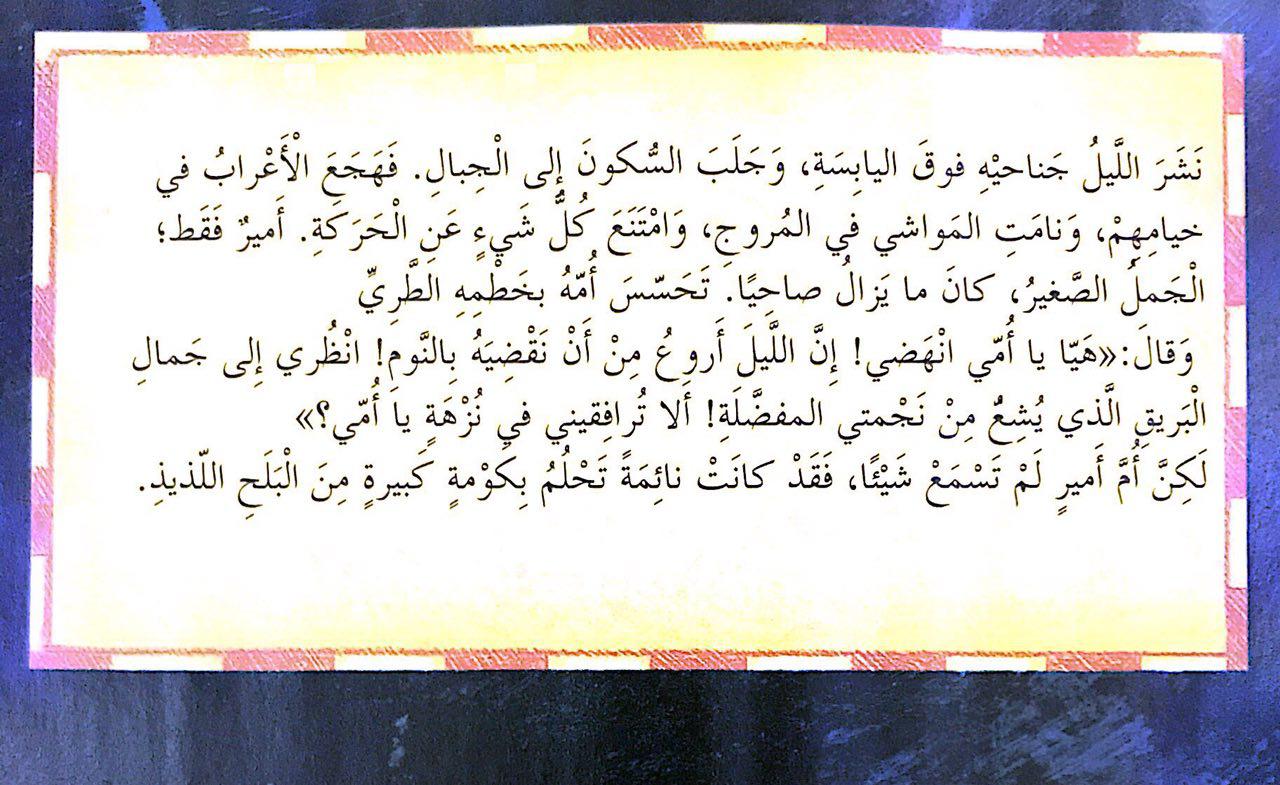 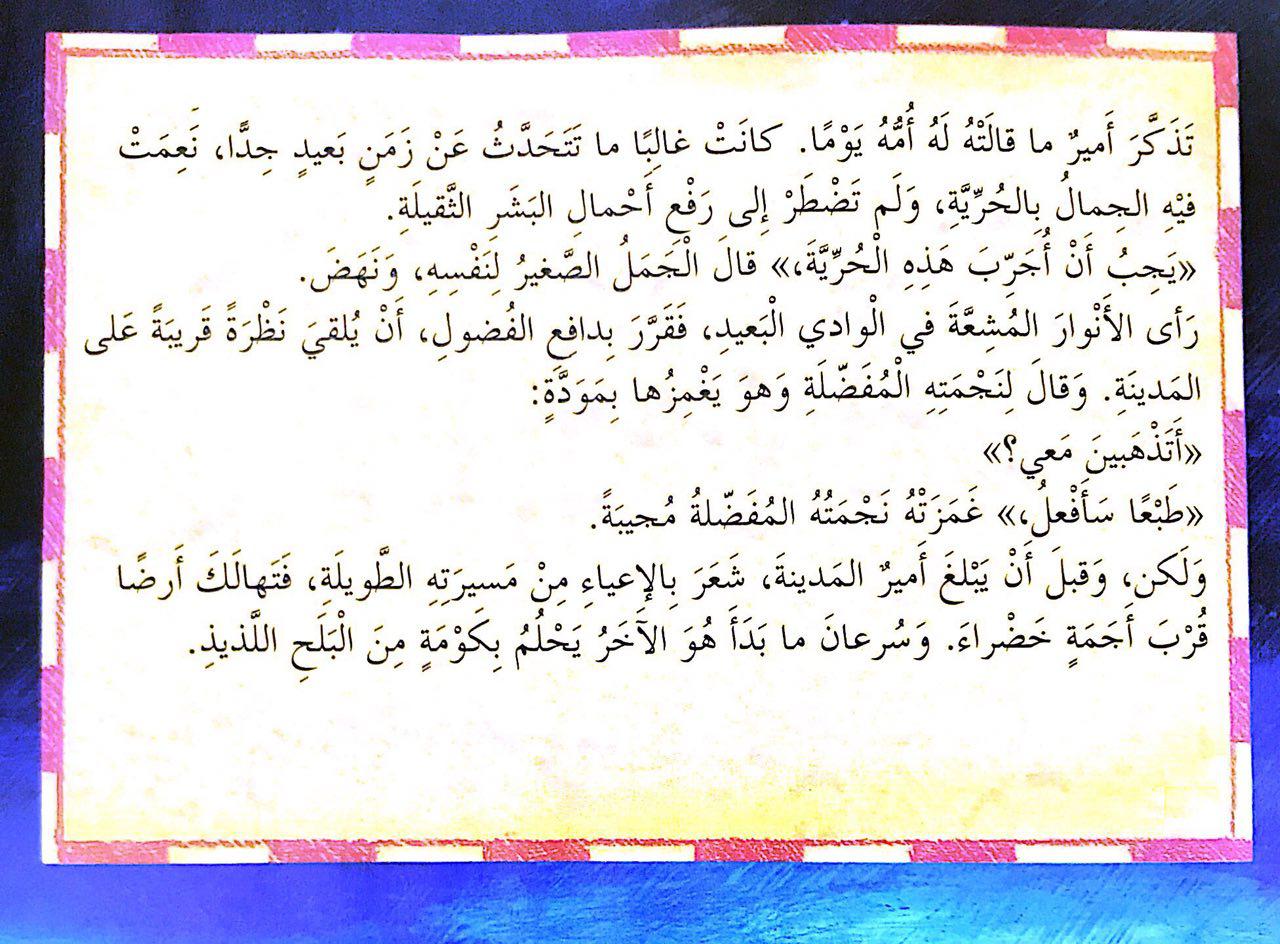 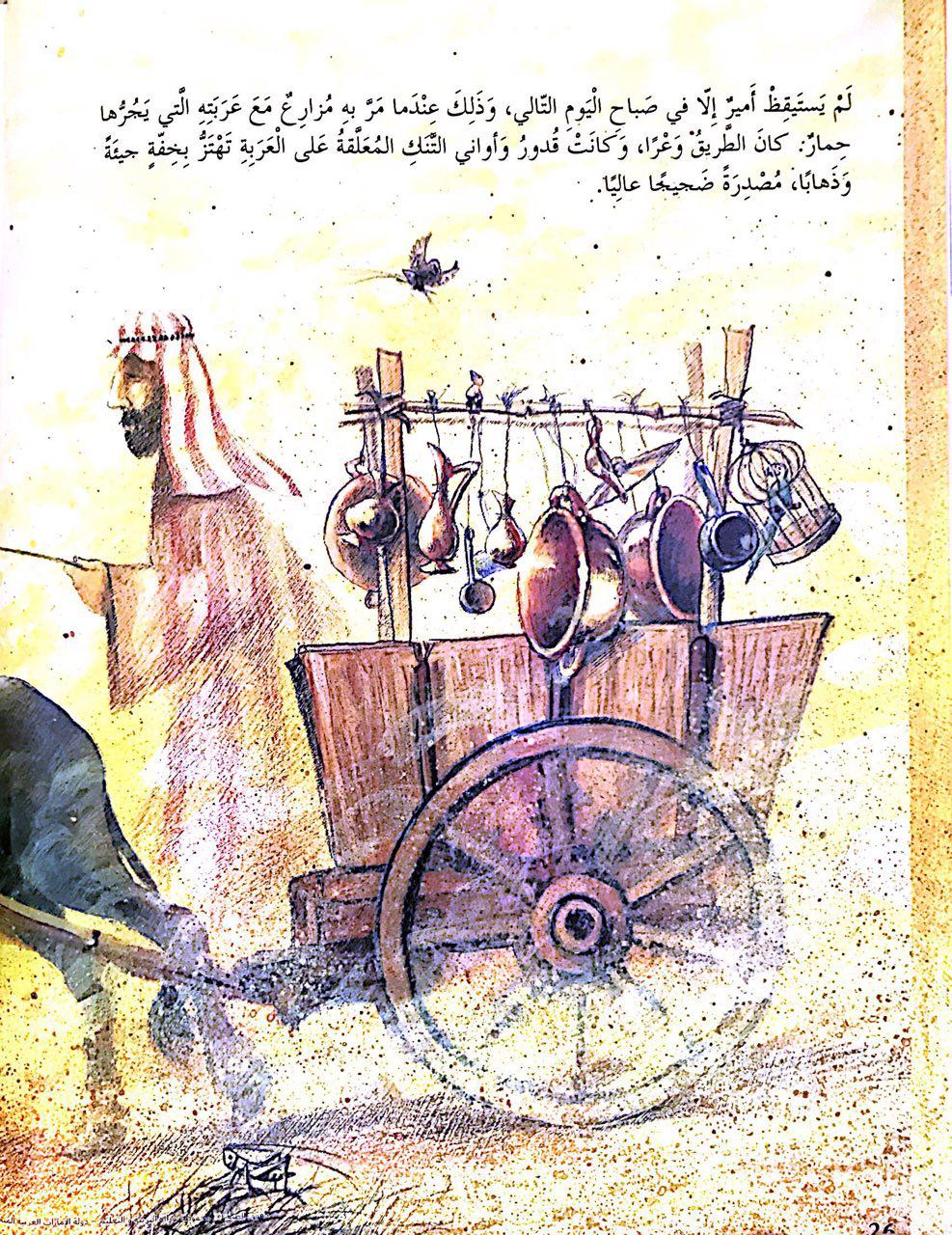 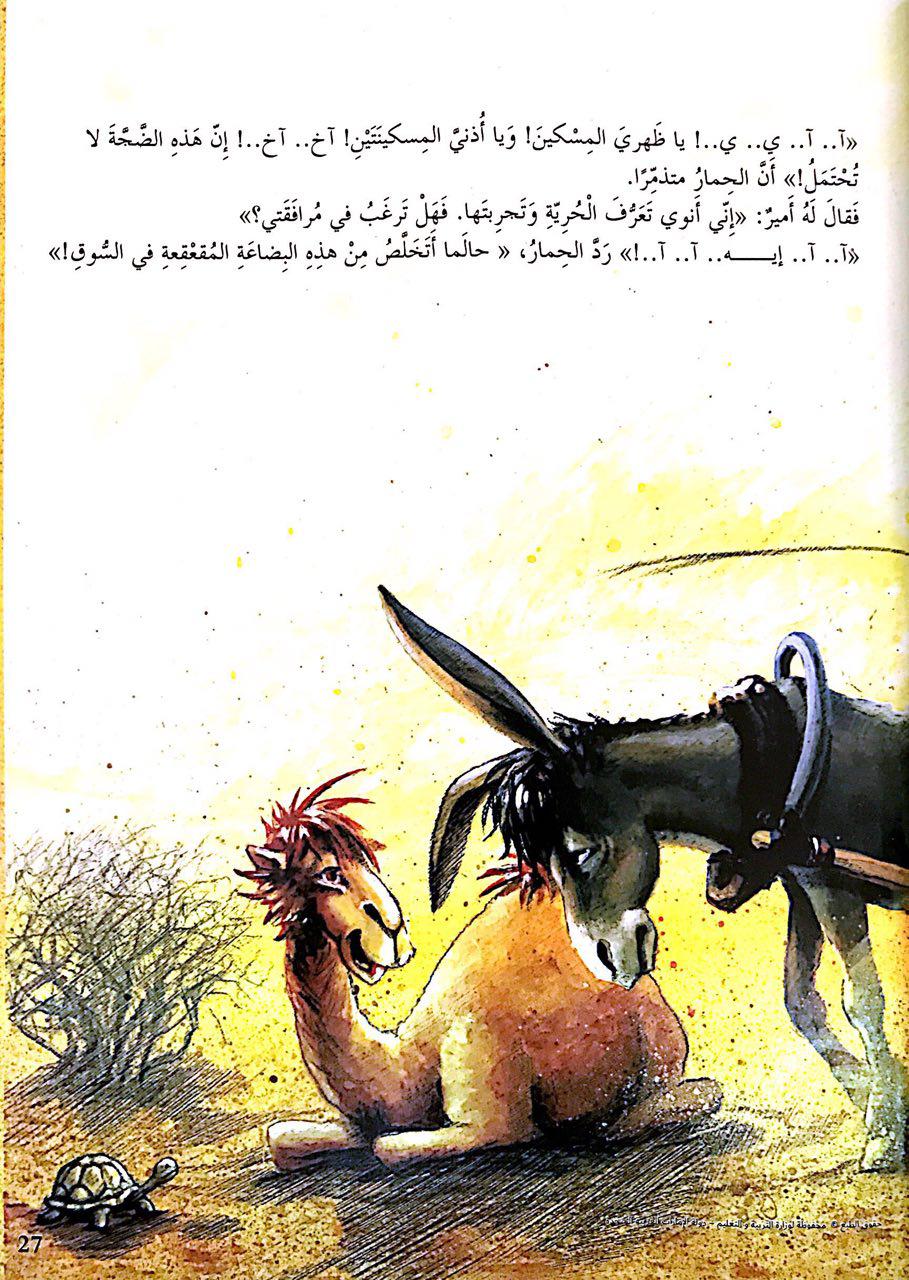 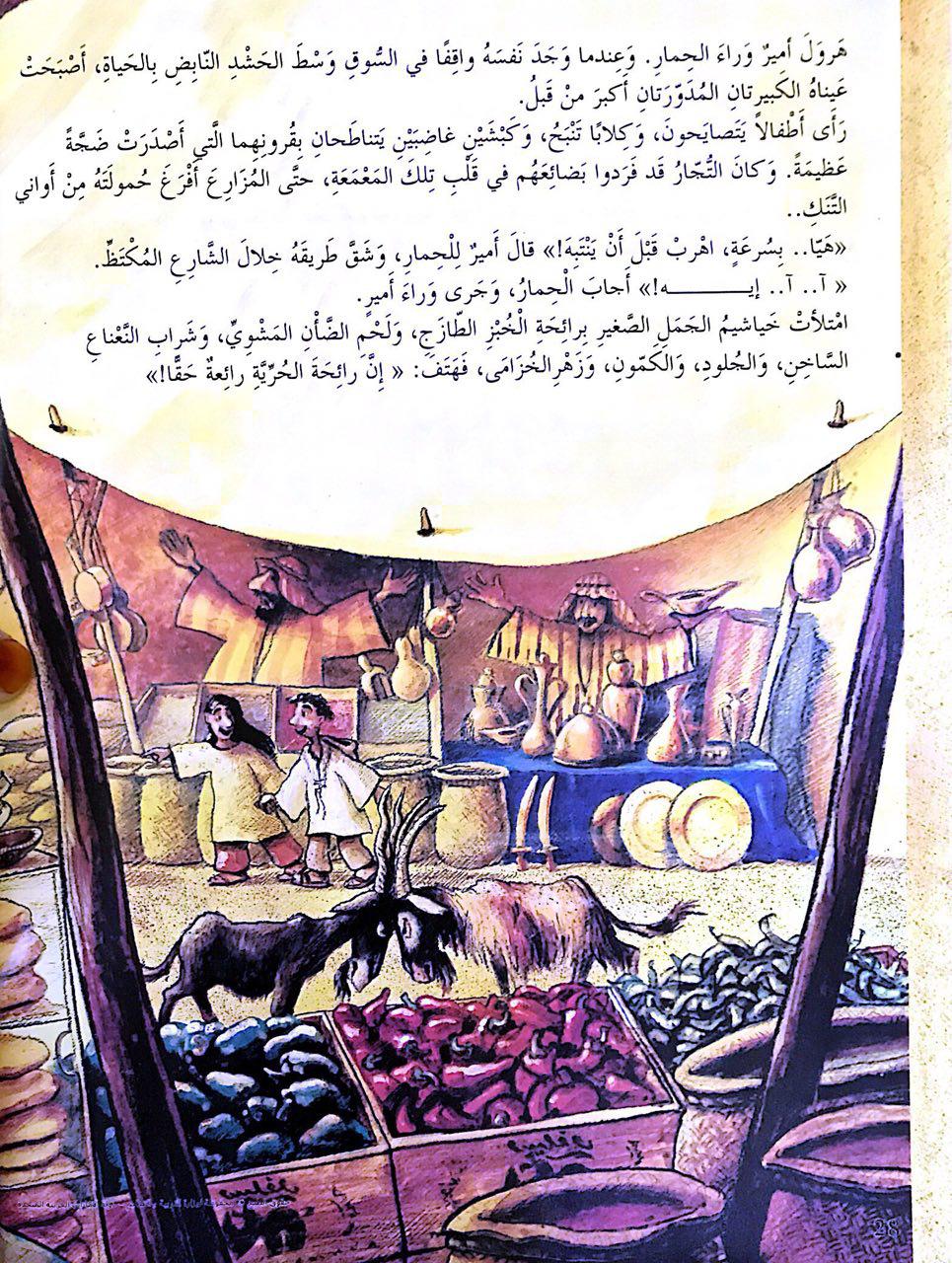 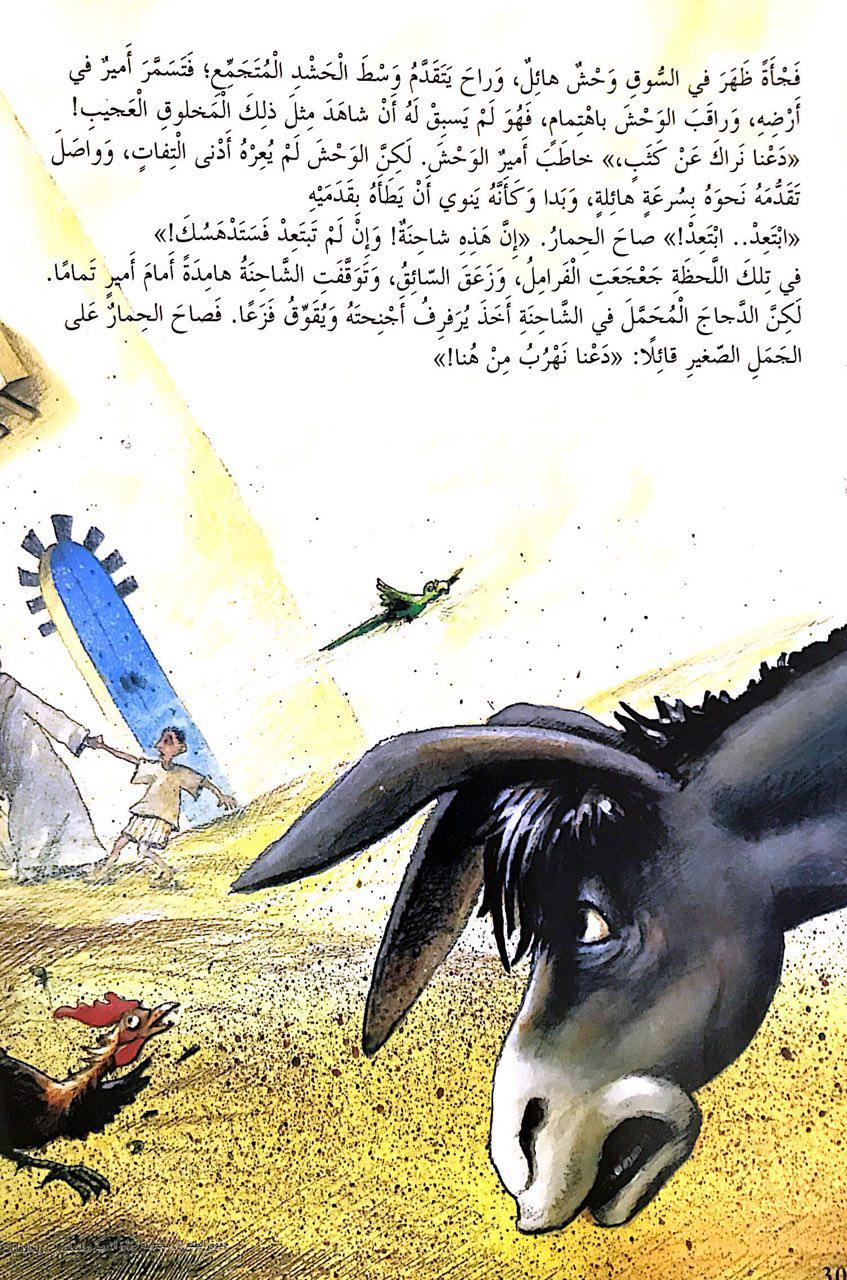 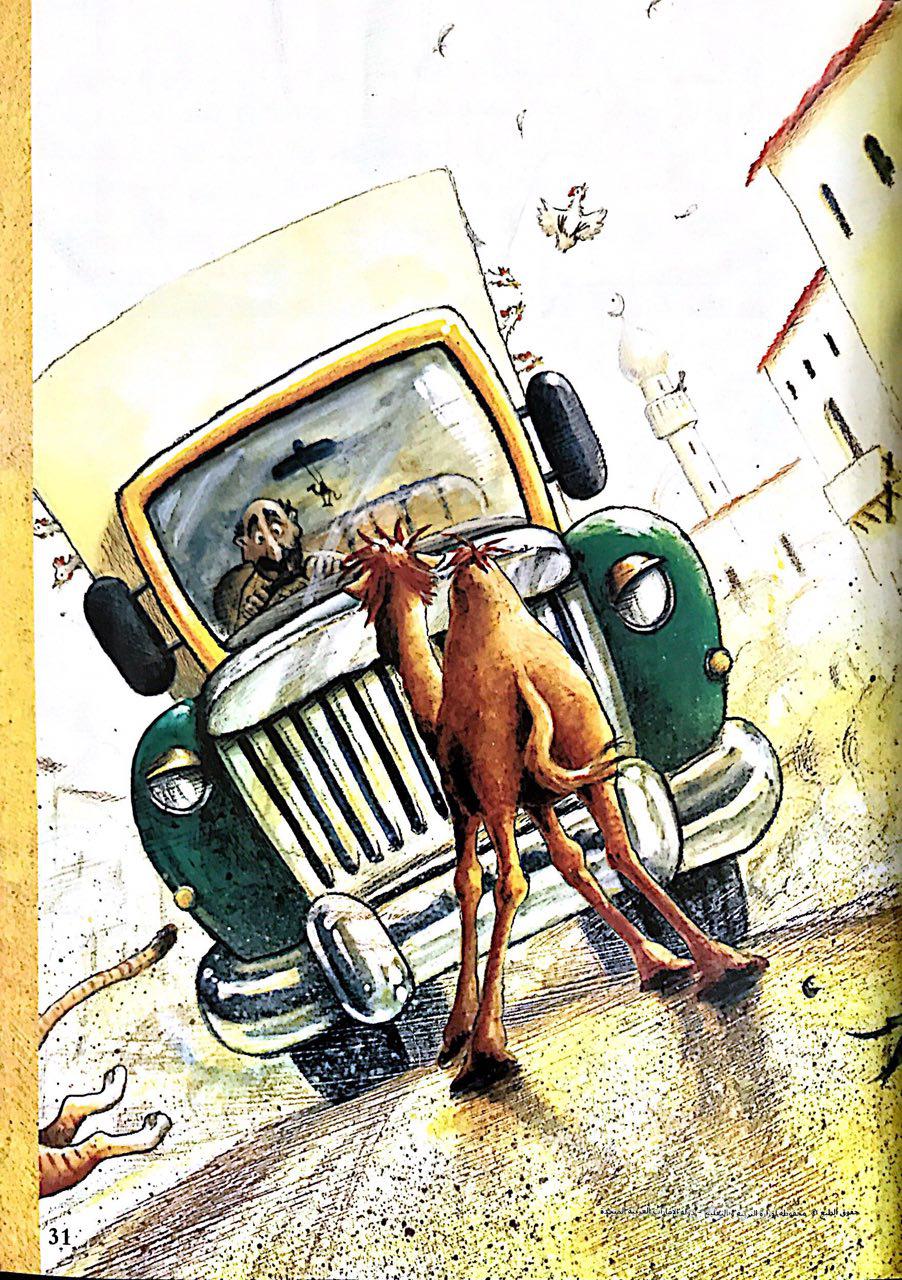 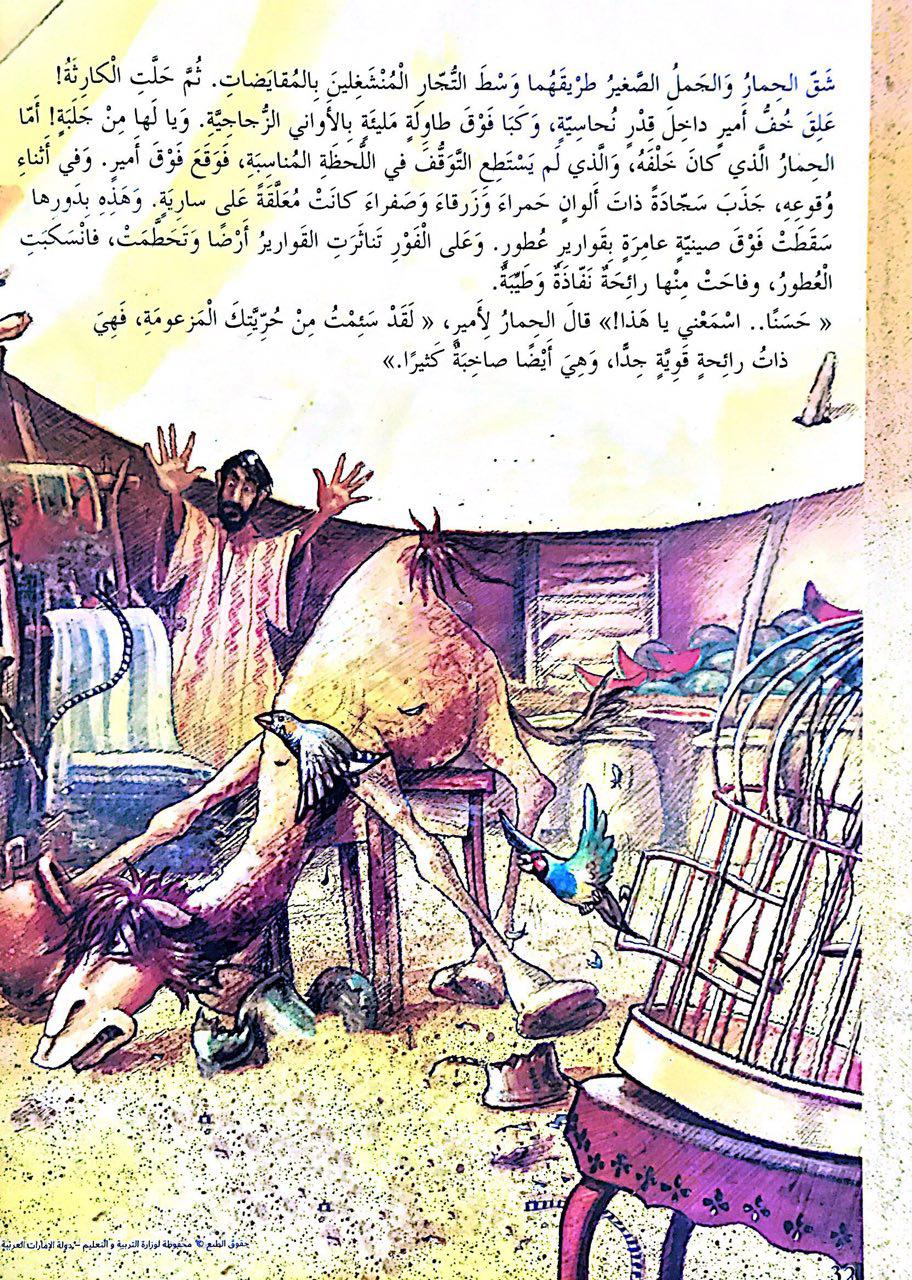 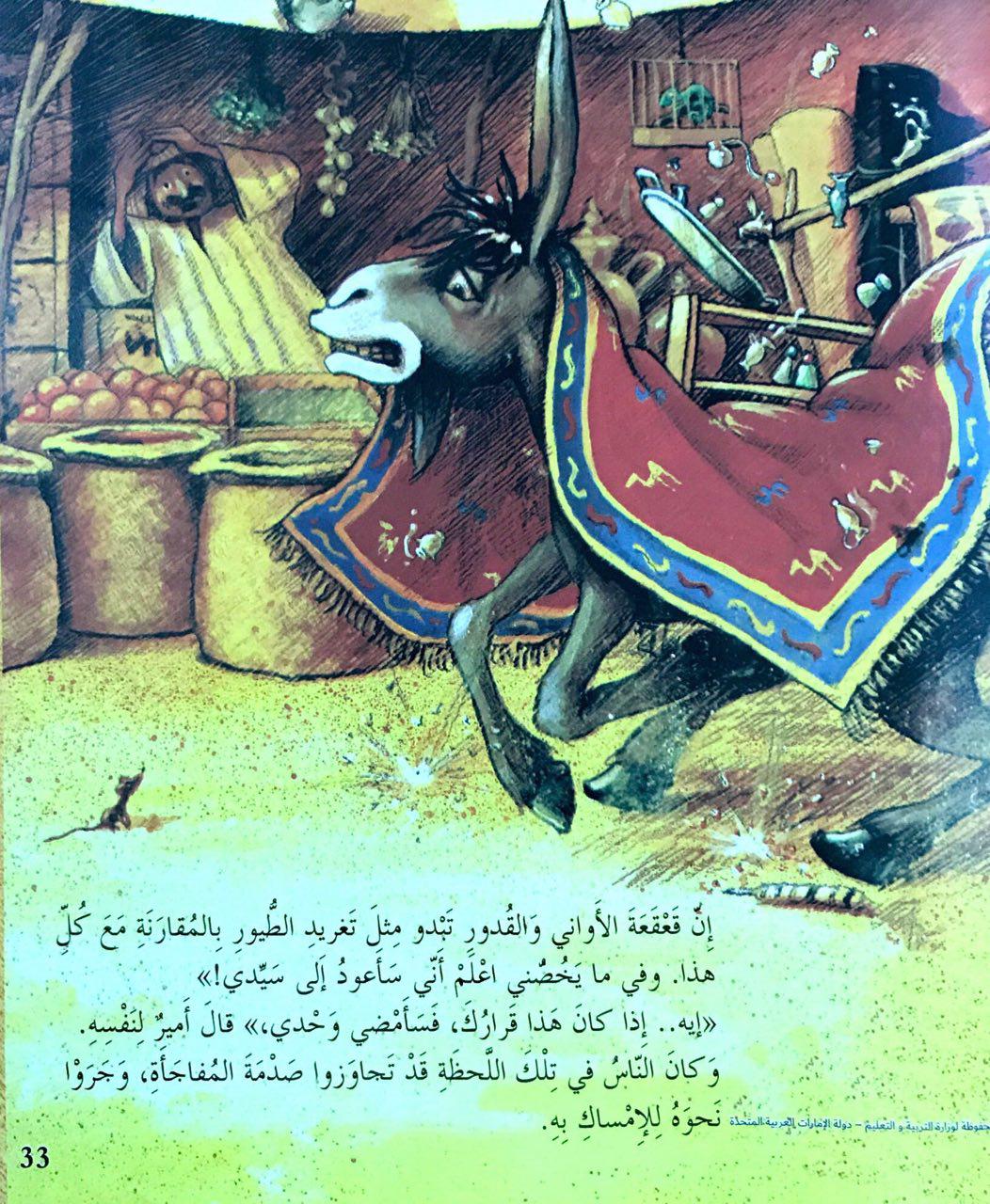 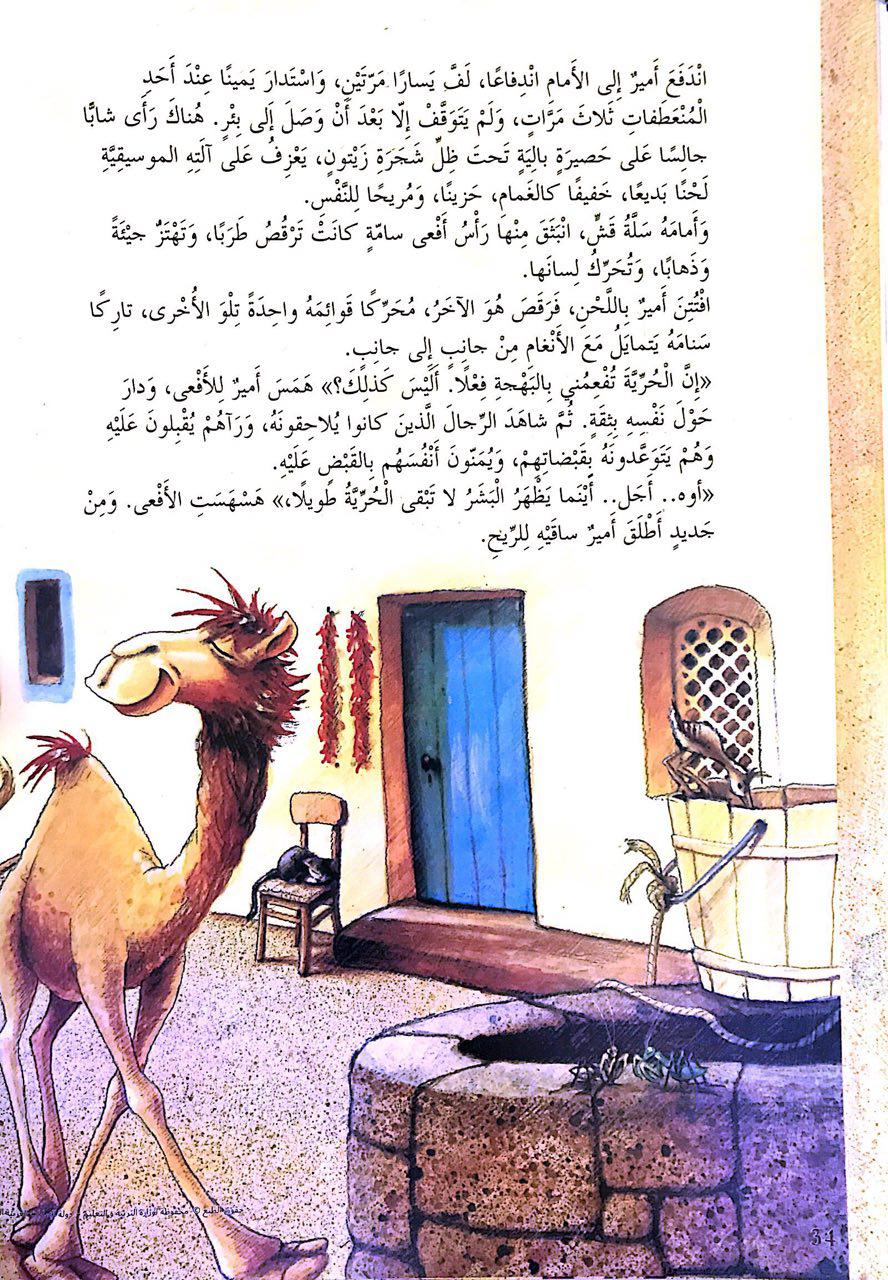 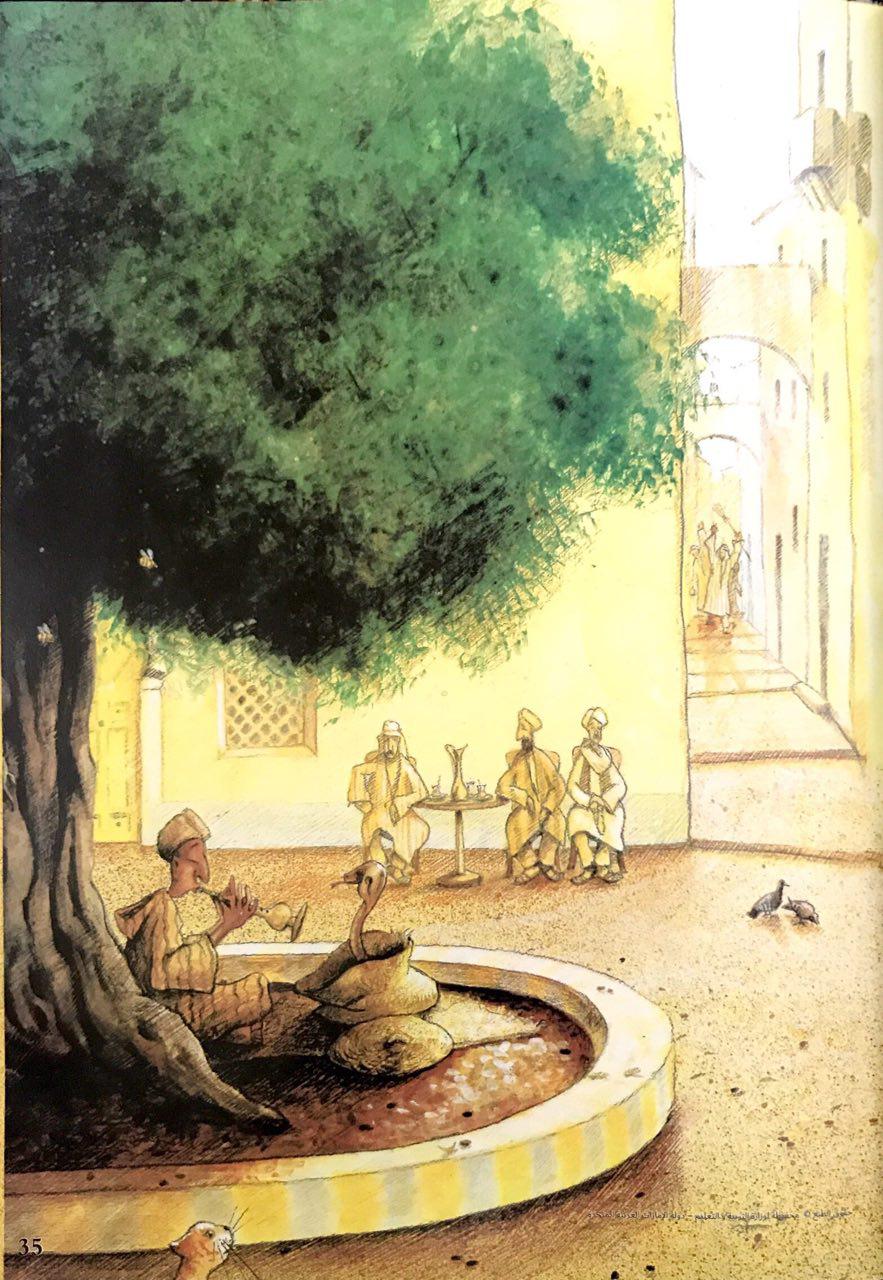 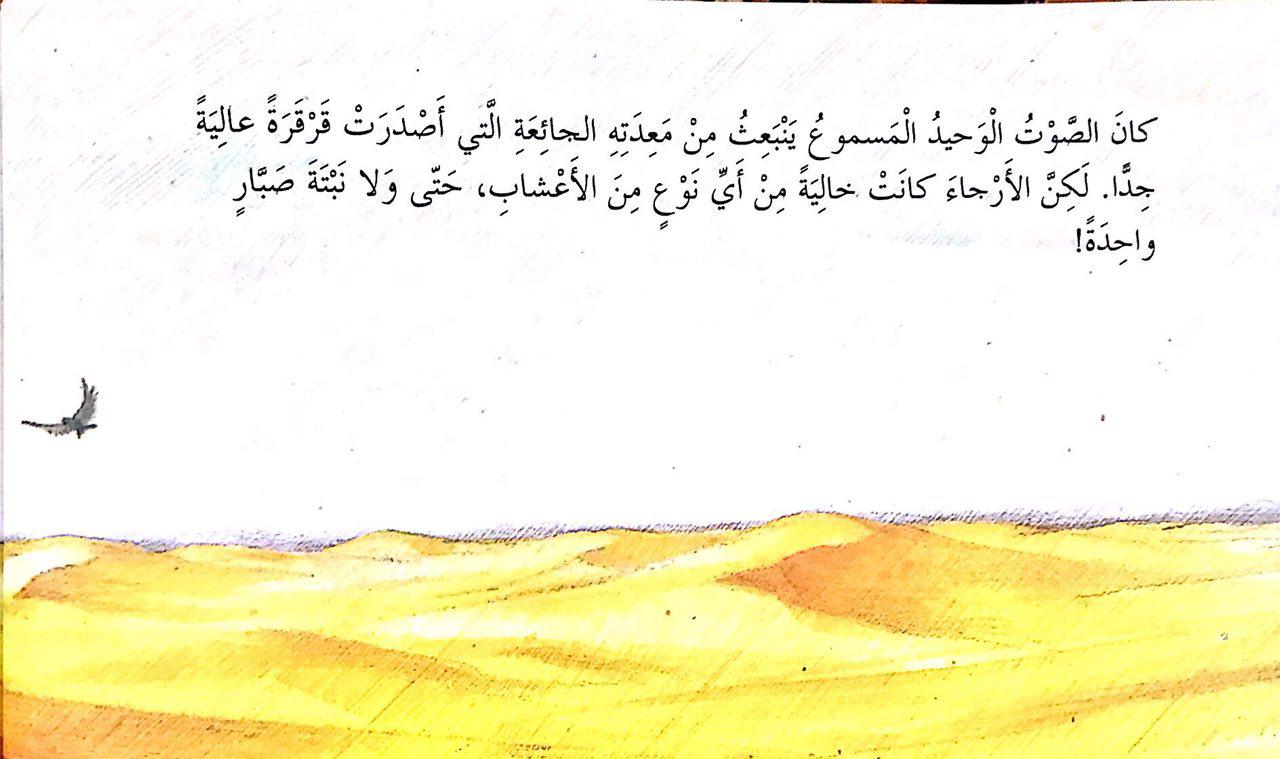 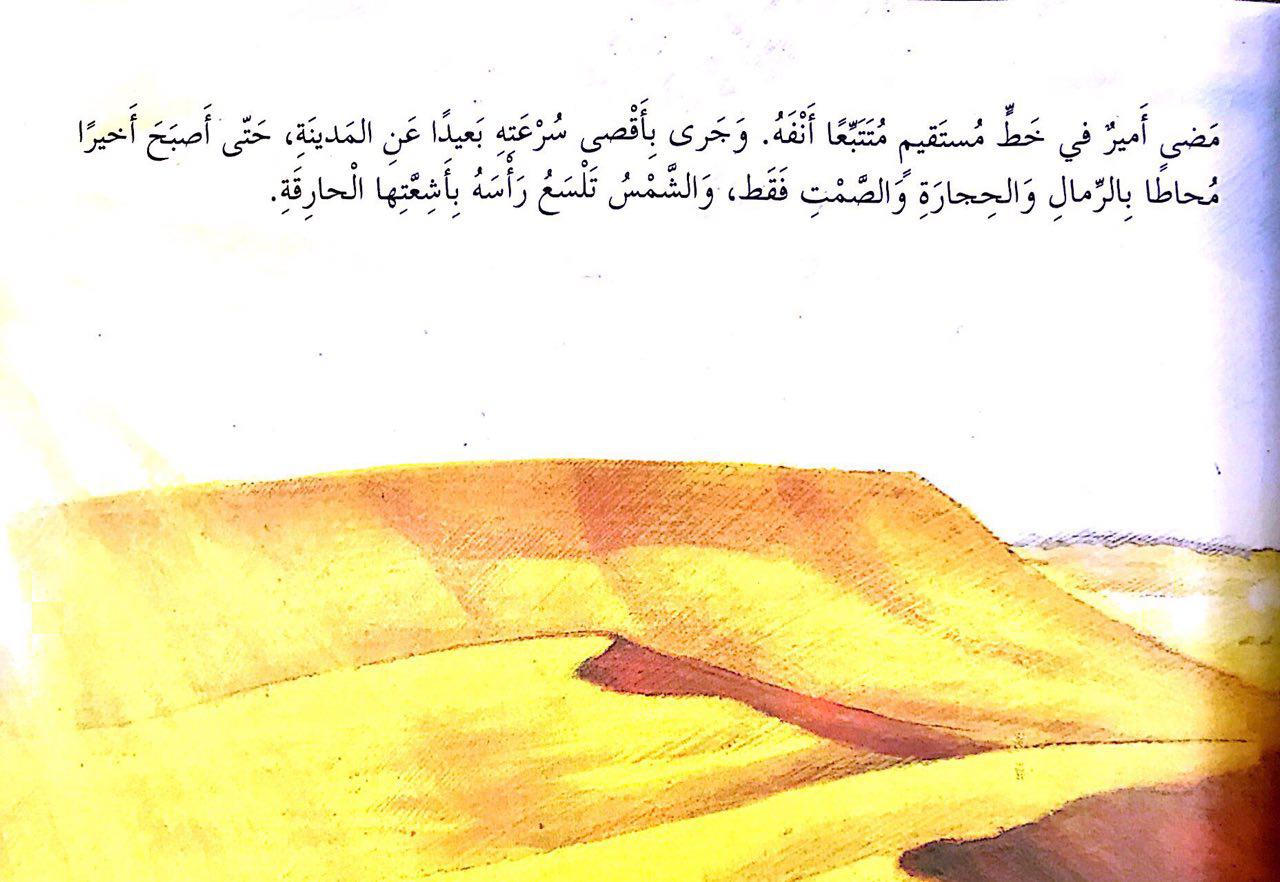 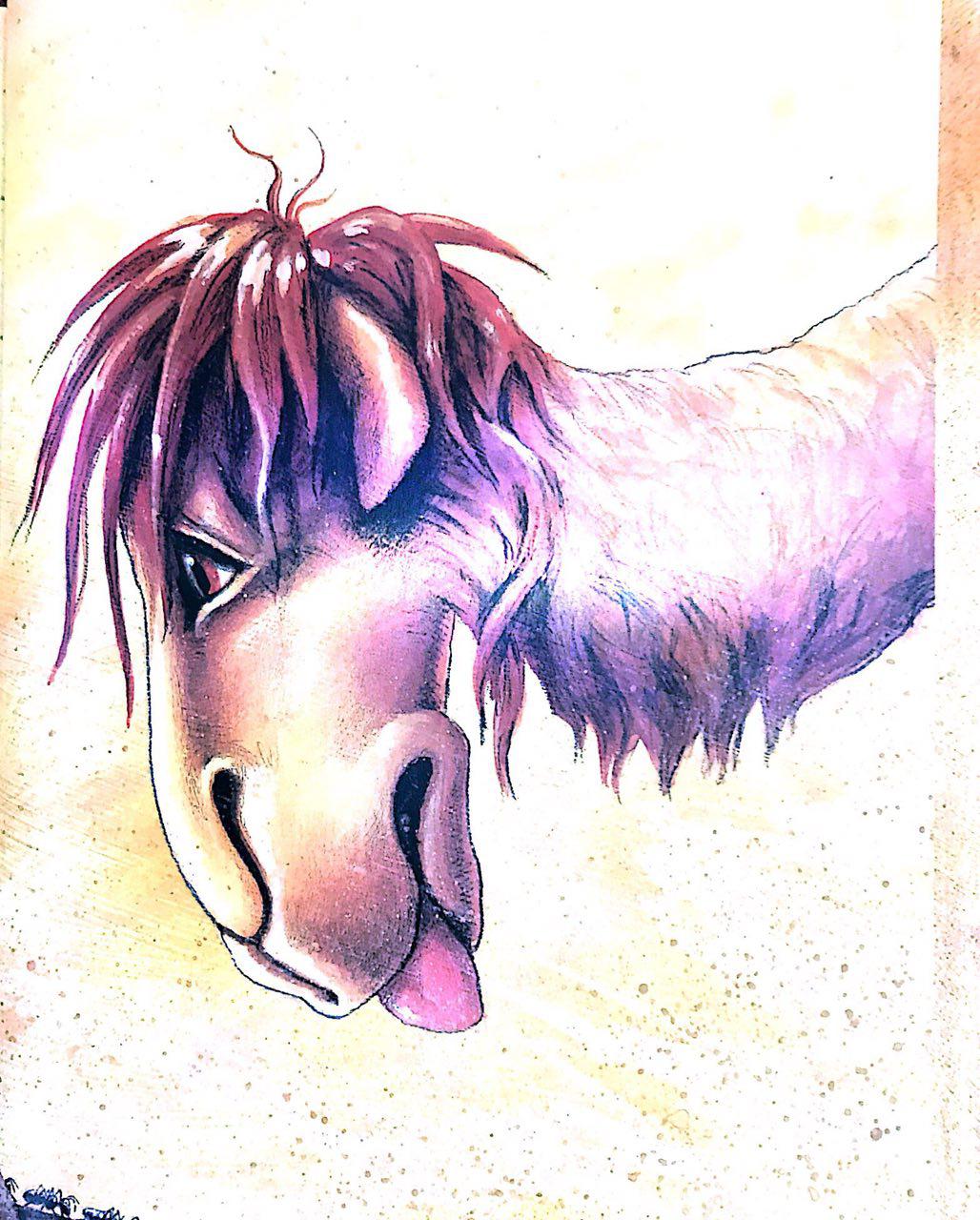 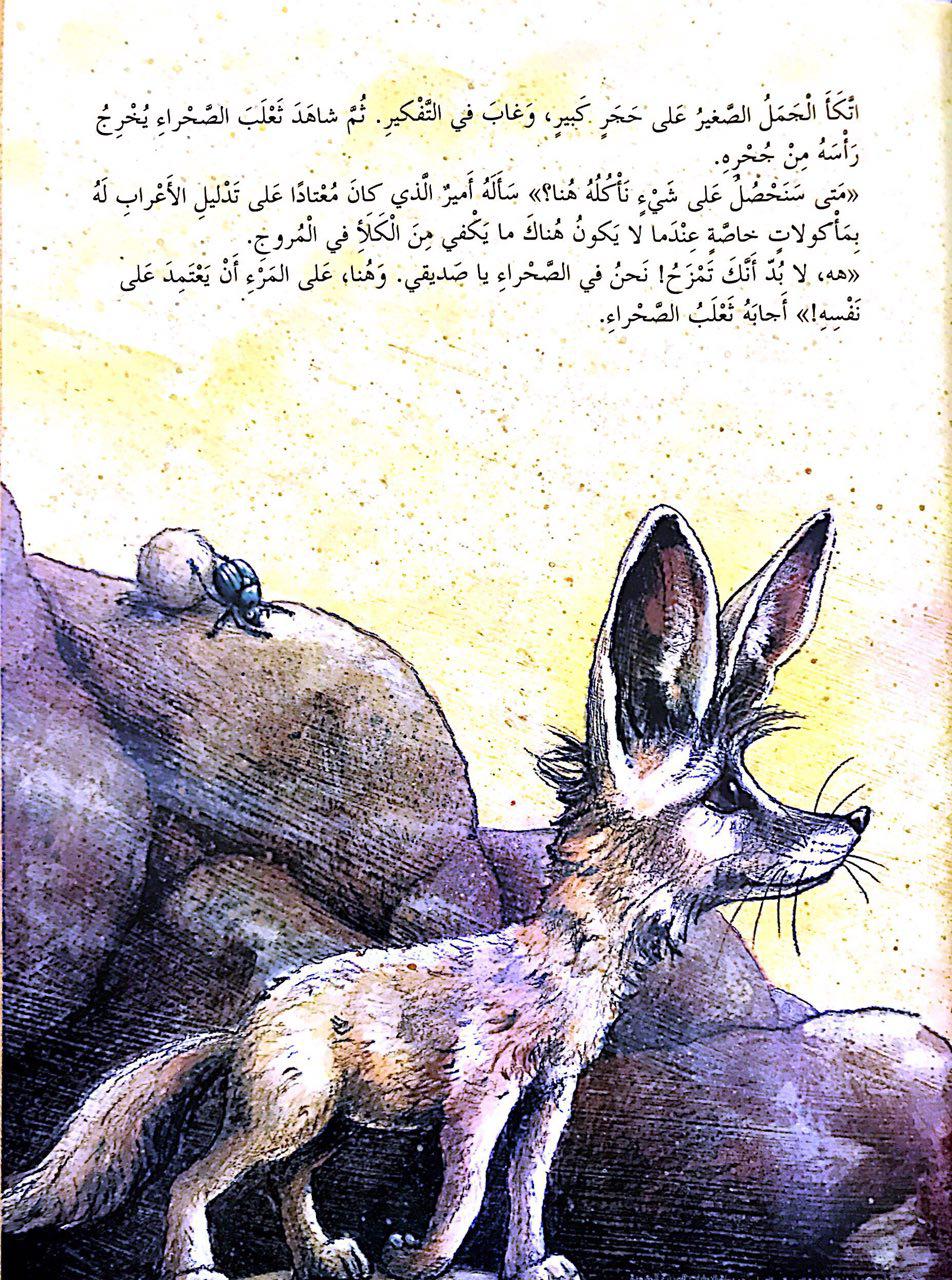 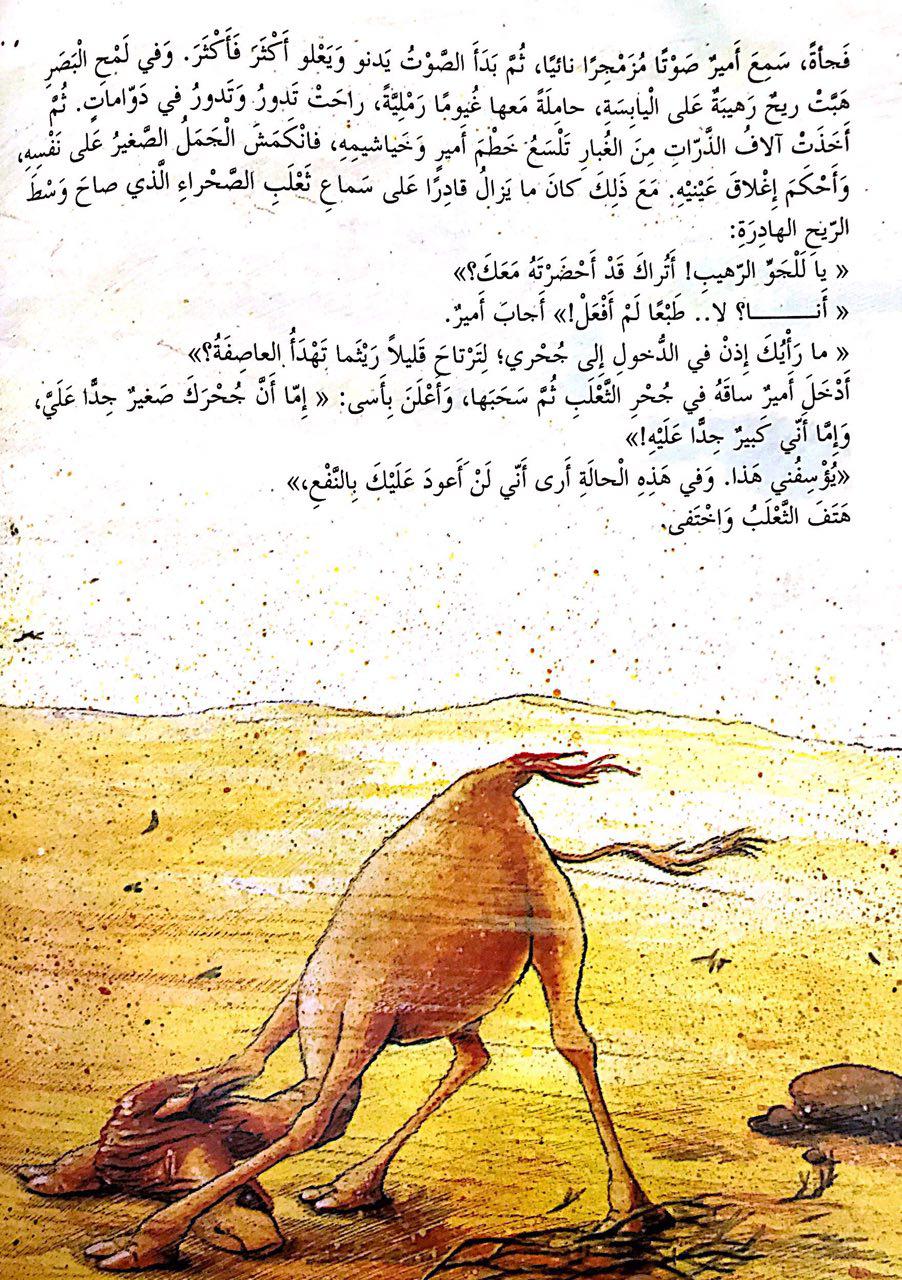 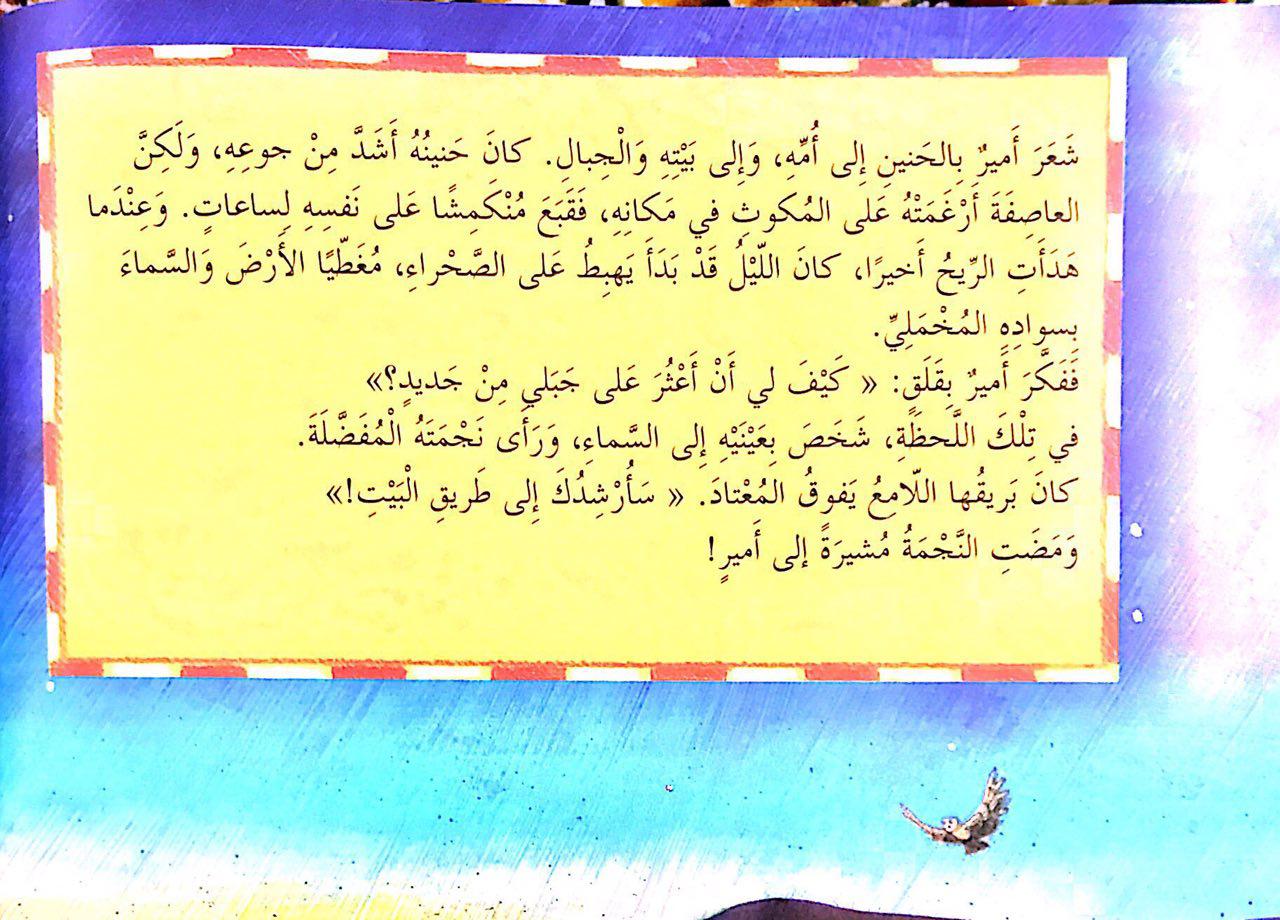 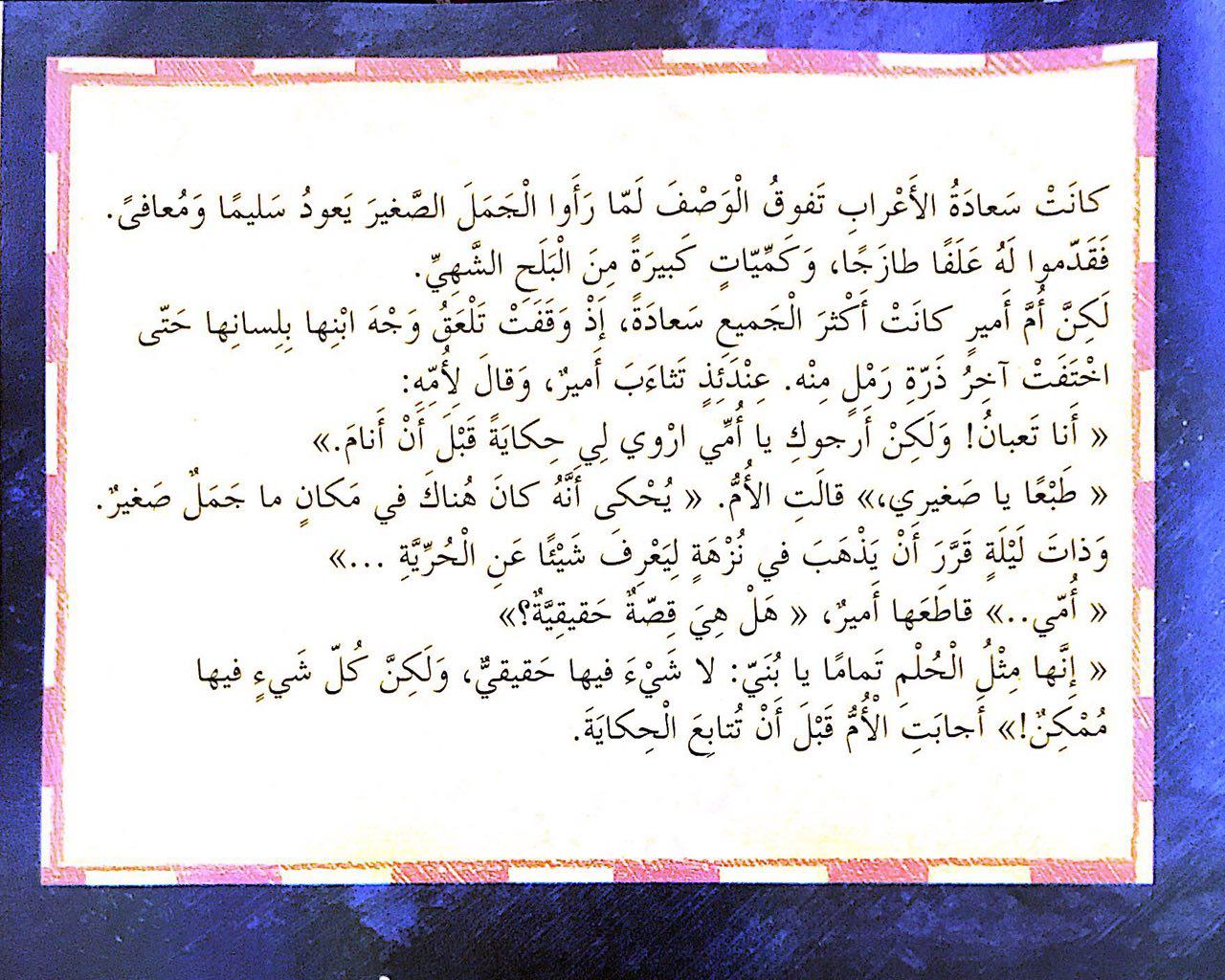 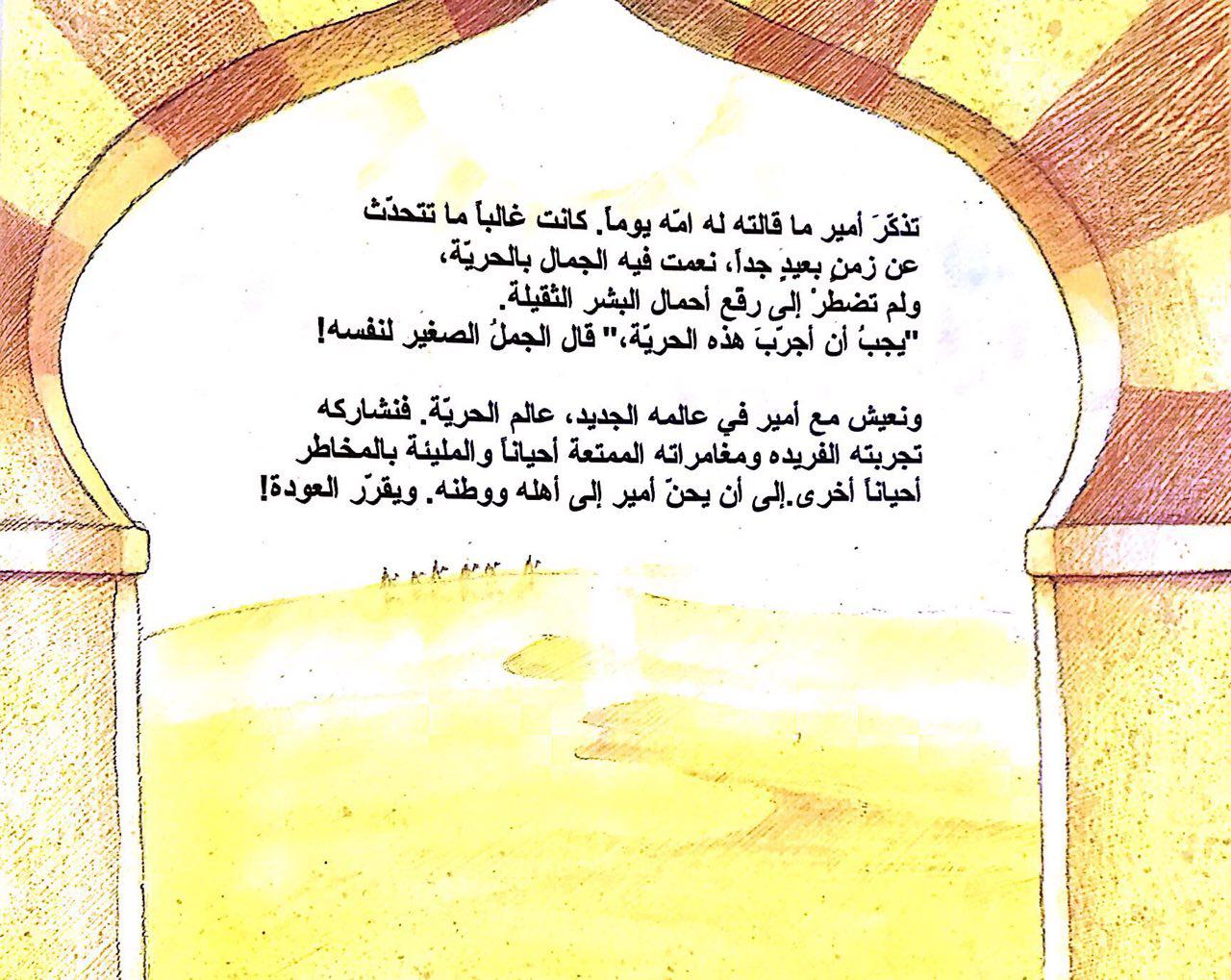 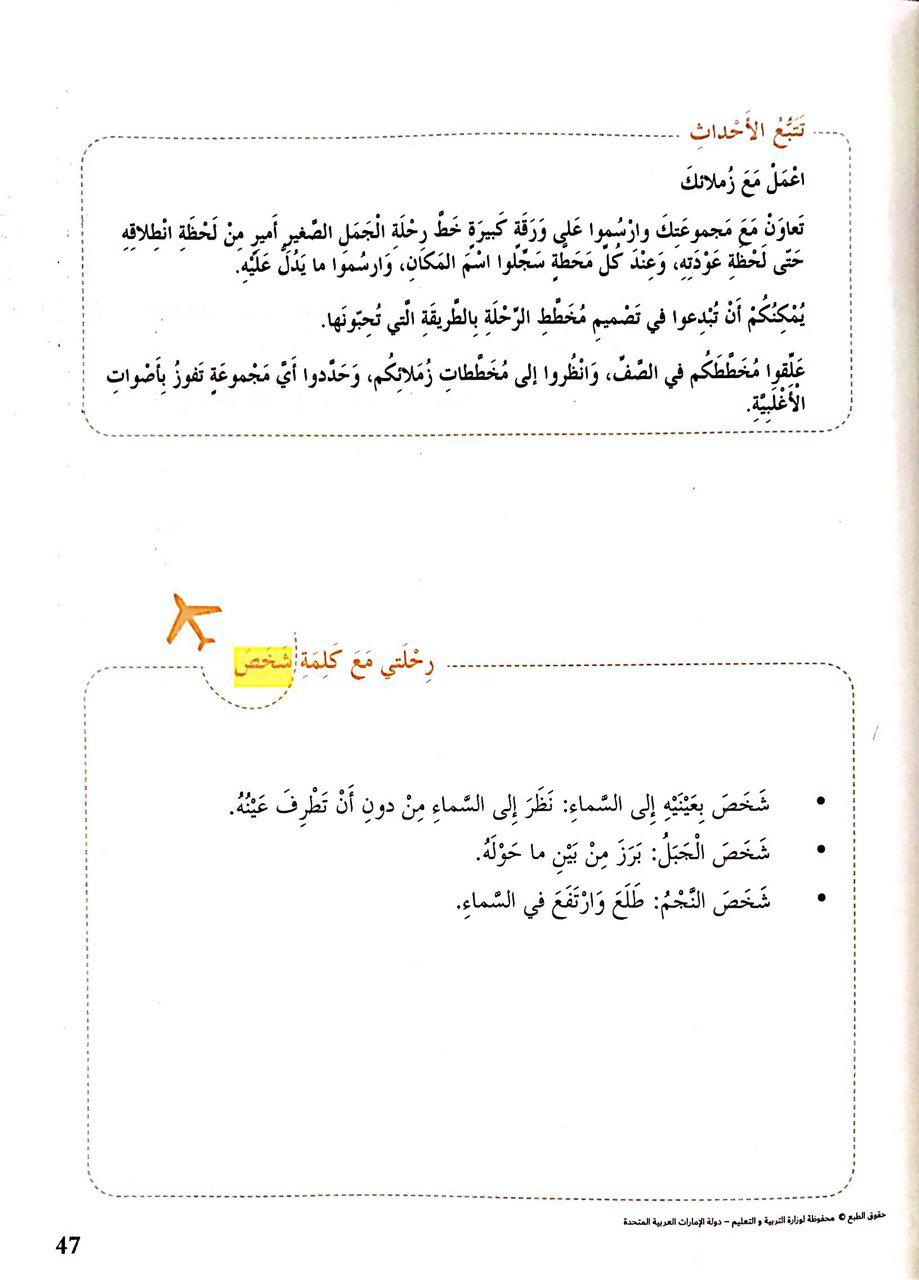 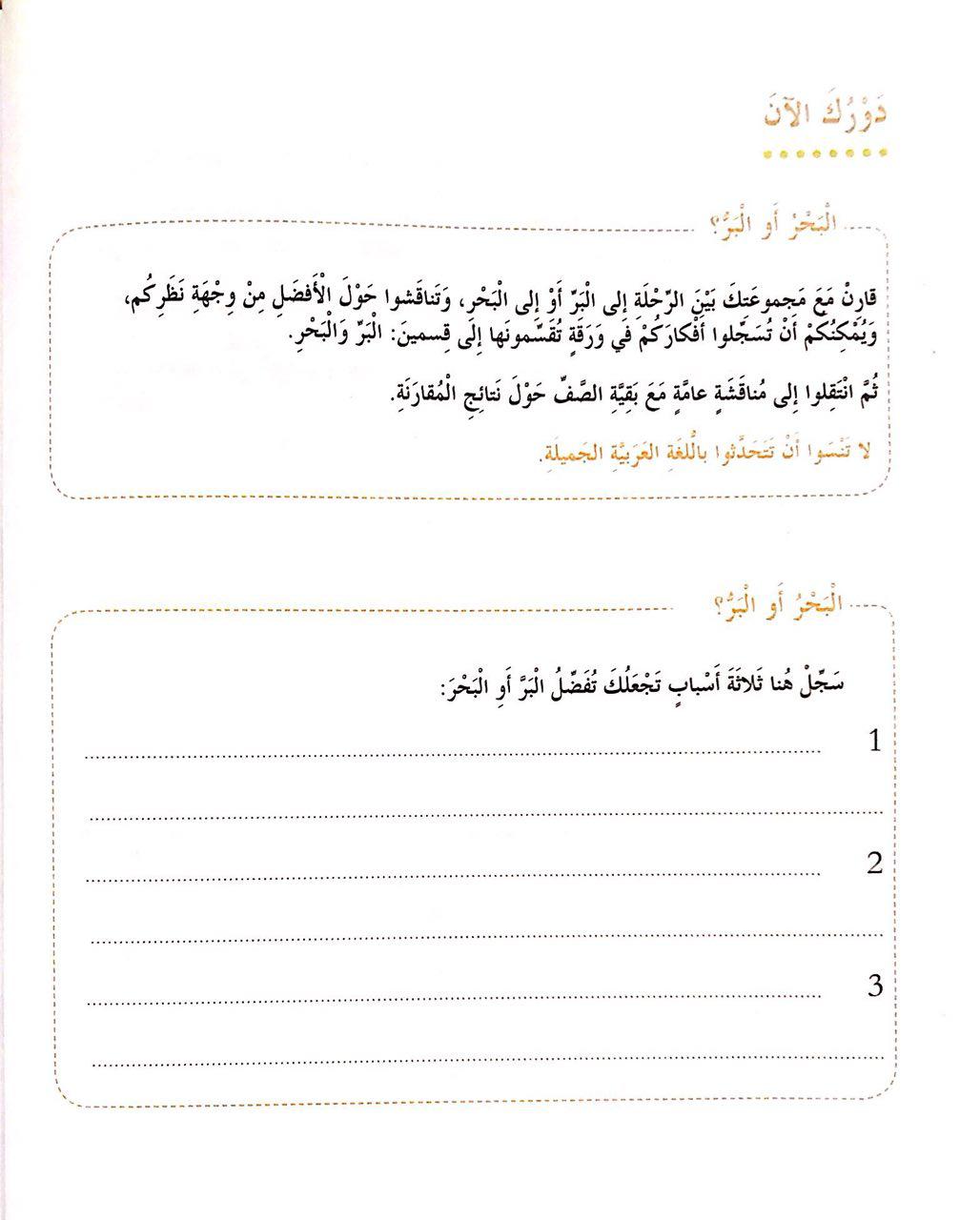 حلاً فرديًا
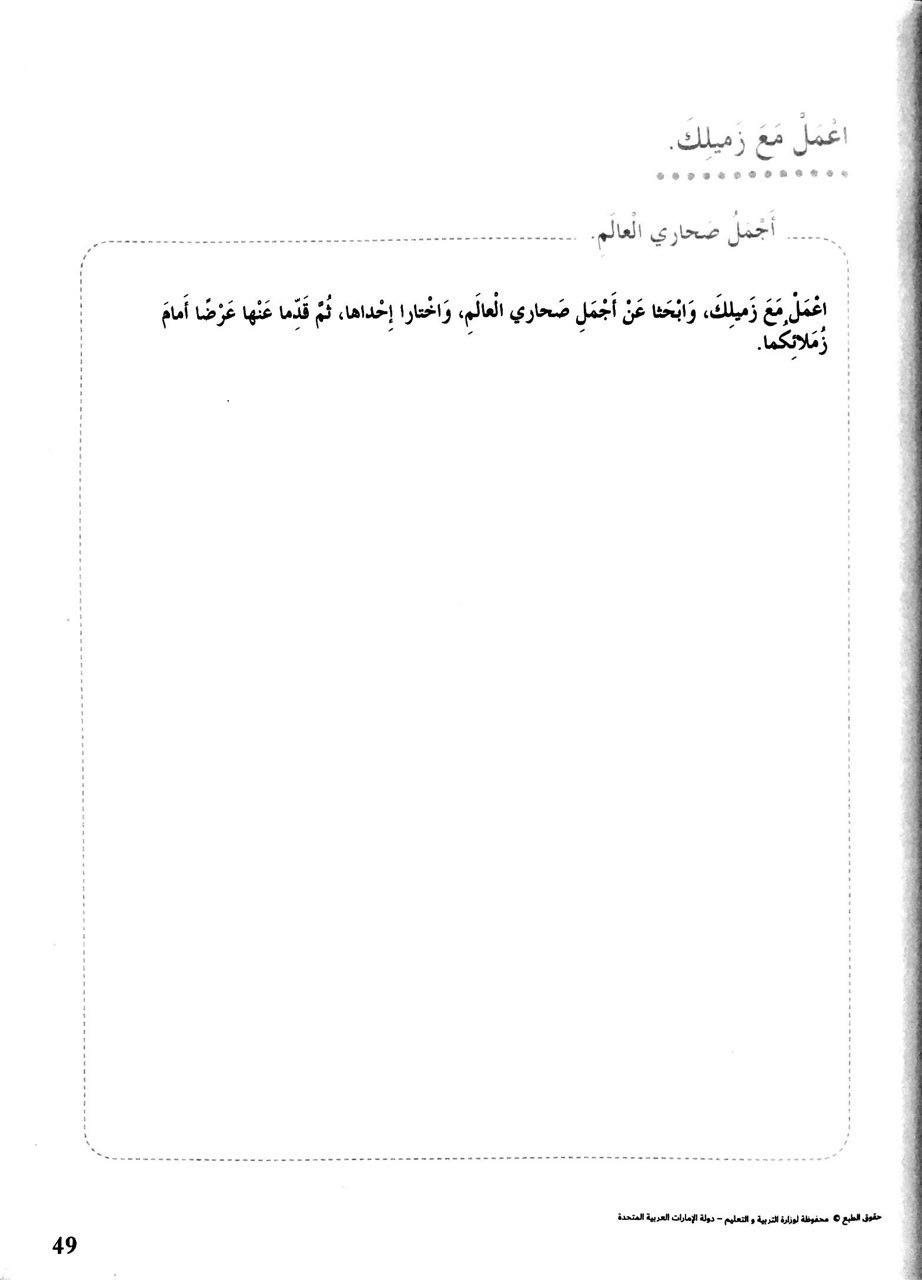 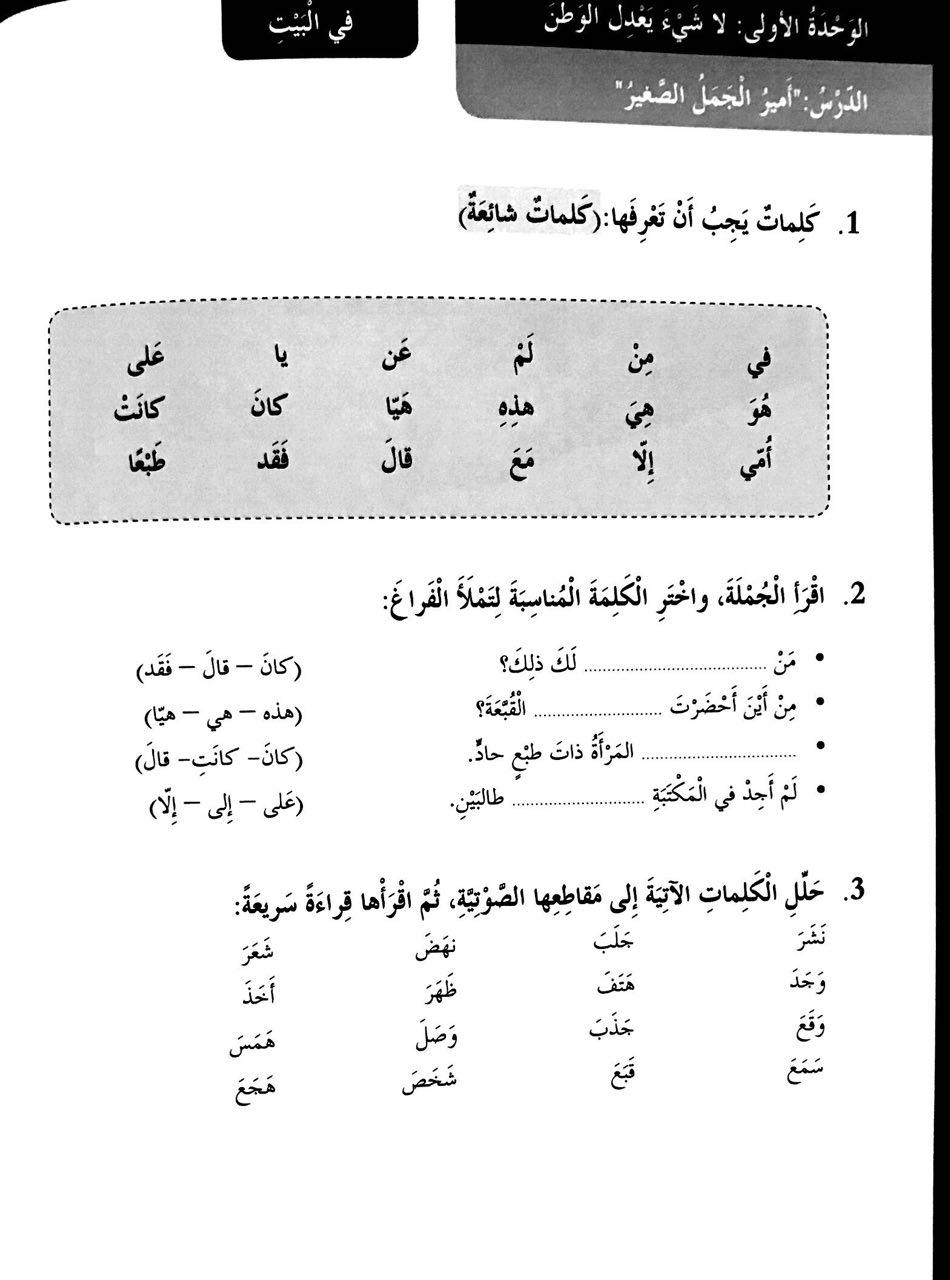 واجـــــــــــب
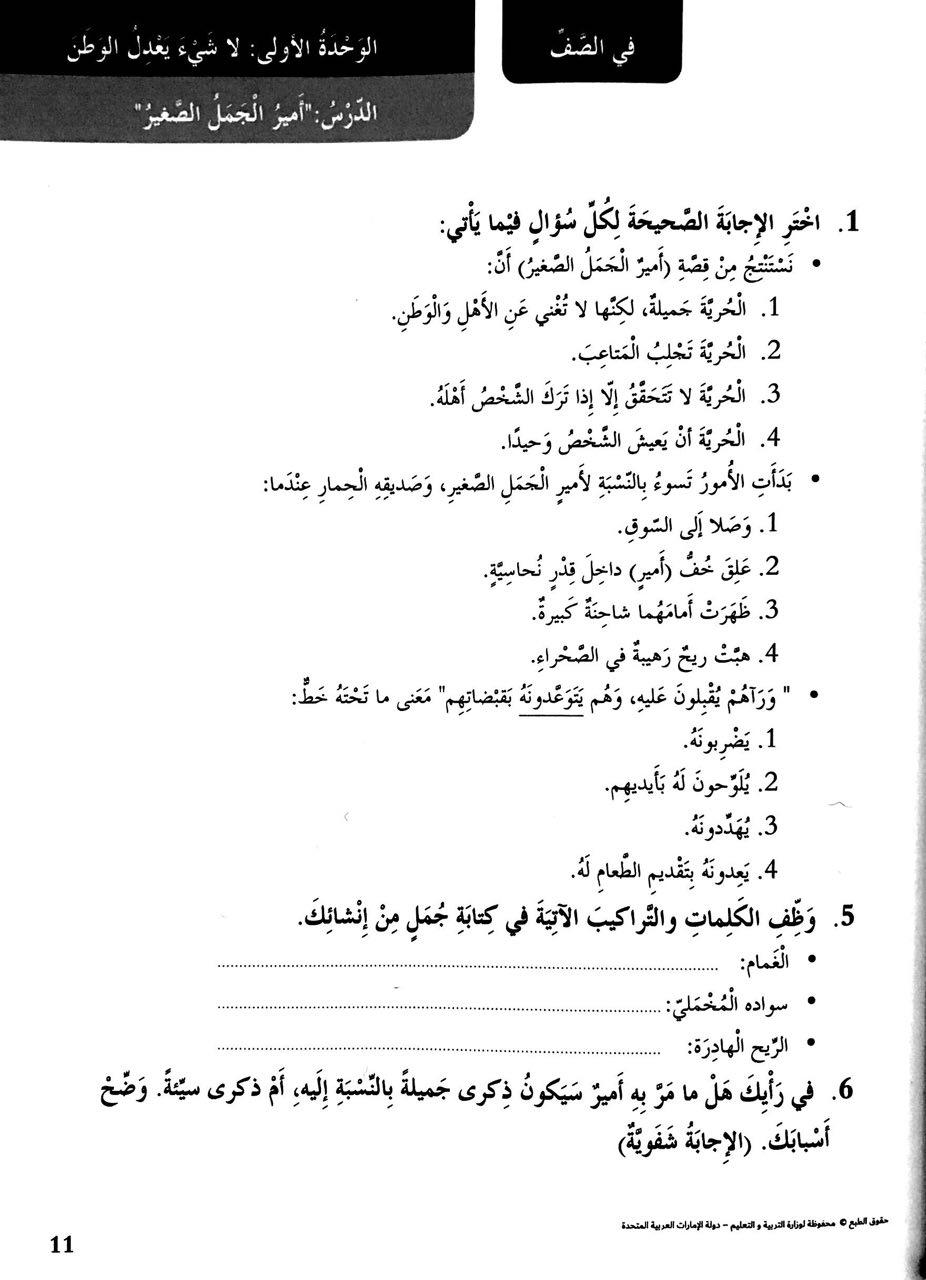 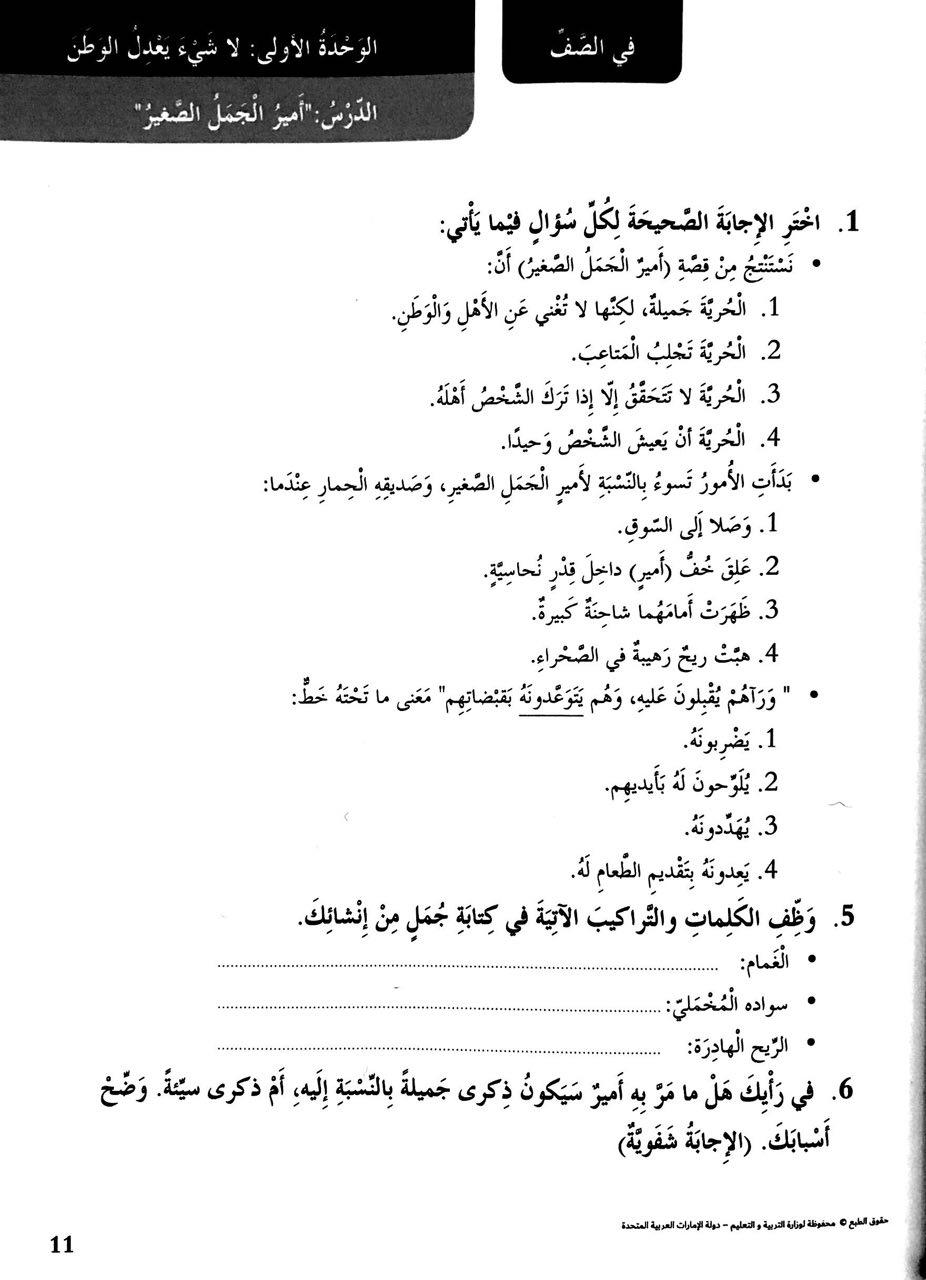 الغمام يملؤ السماء.
حل الليل بسواده المخملي./ تتحلى الكعبة بسواد مخملي.
بالأمس هبت ريح هادرة على المنطقة.
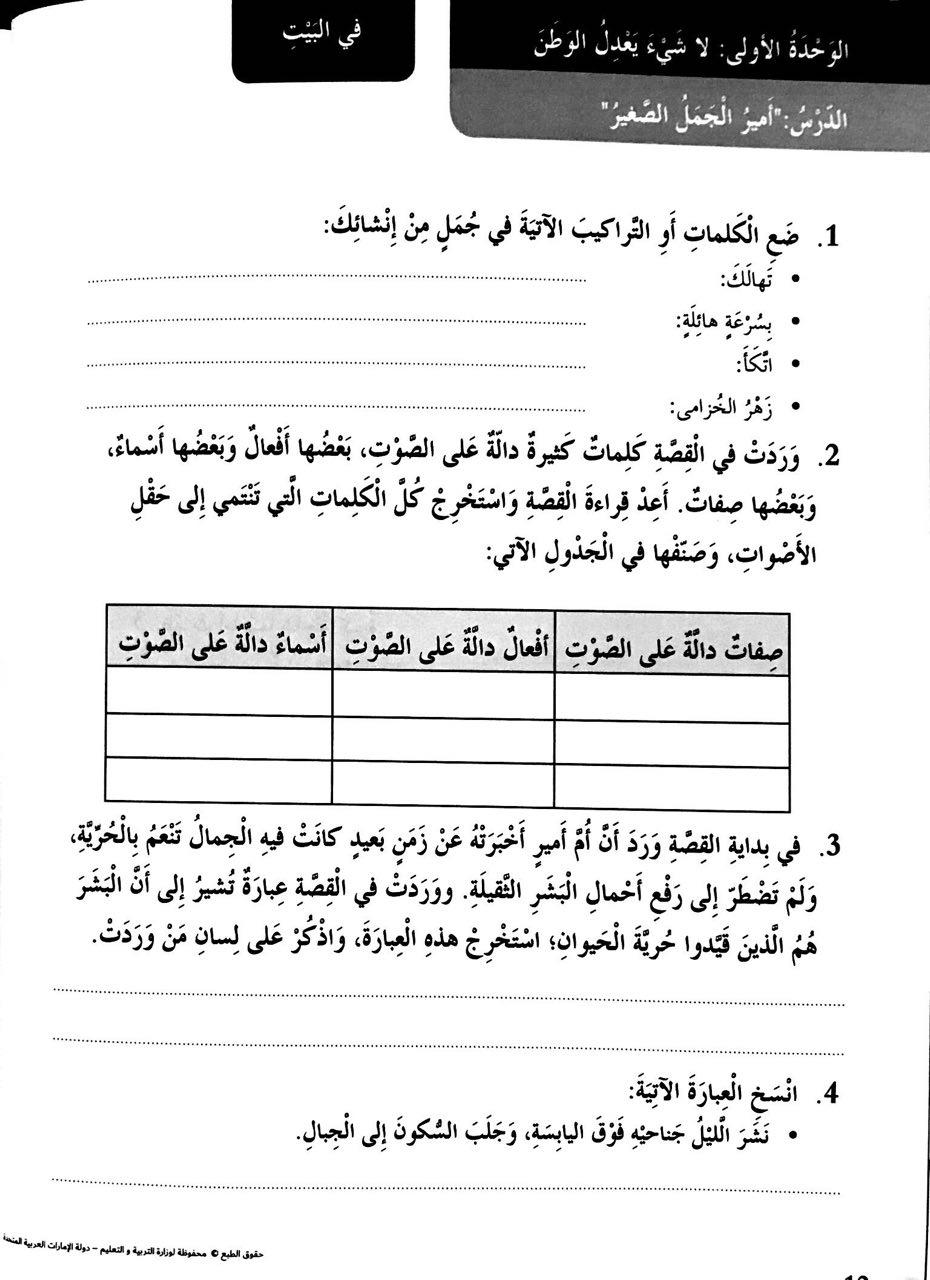 واجـــــــــــــــب
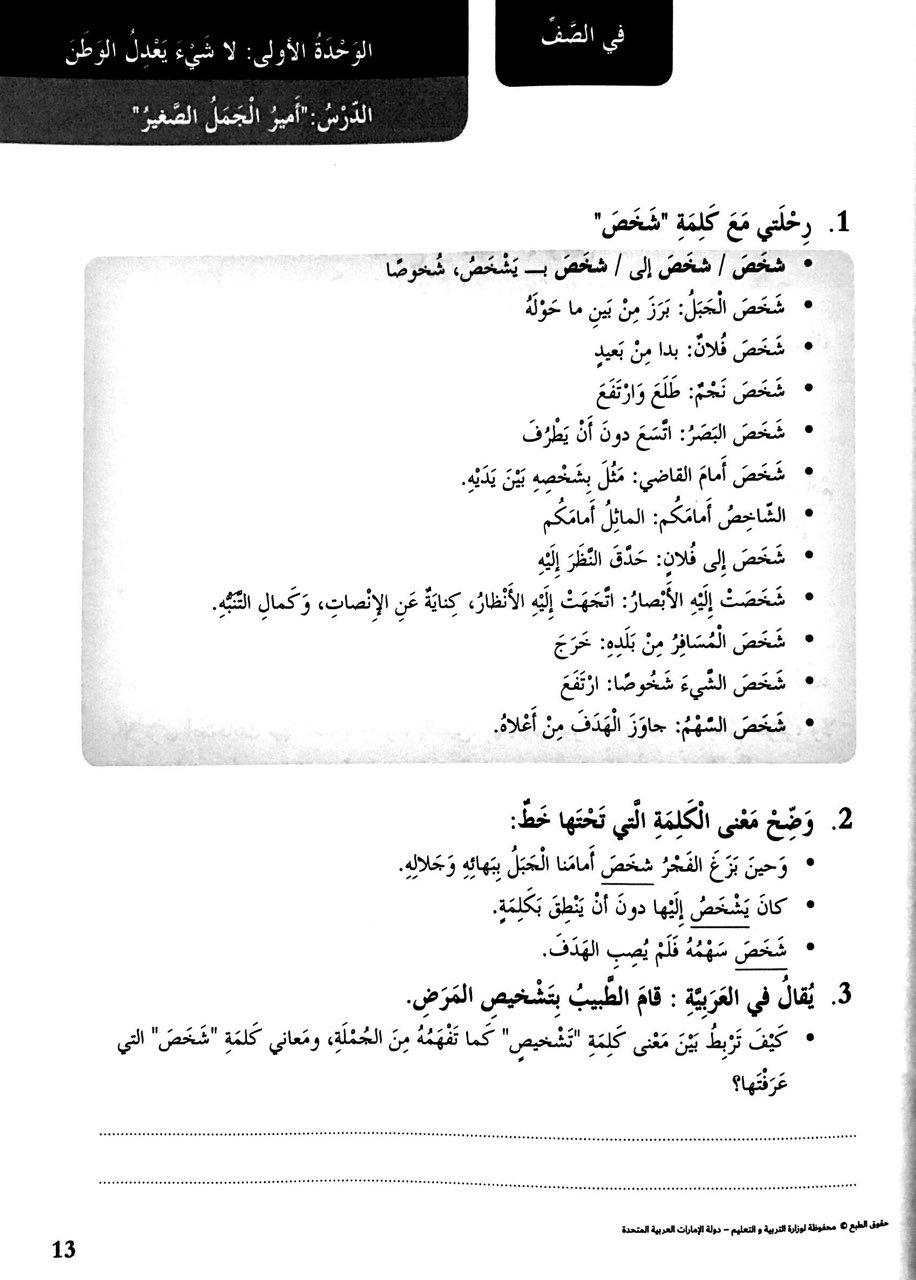 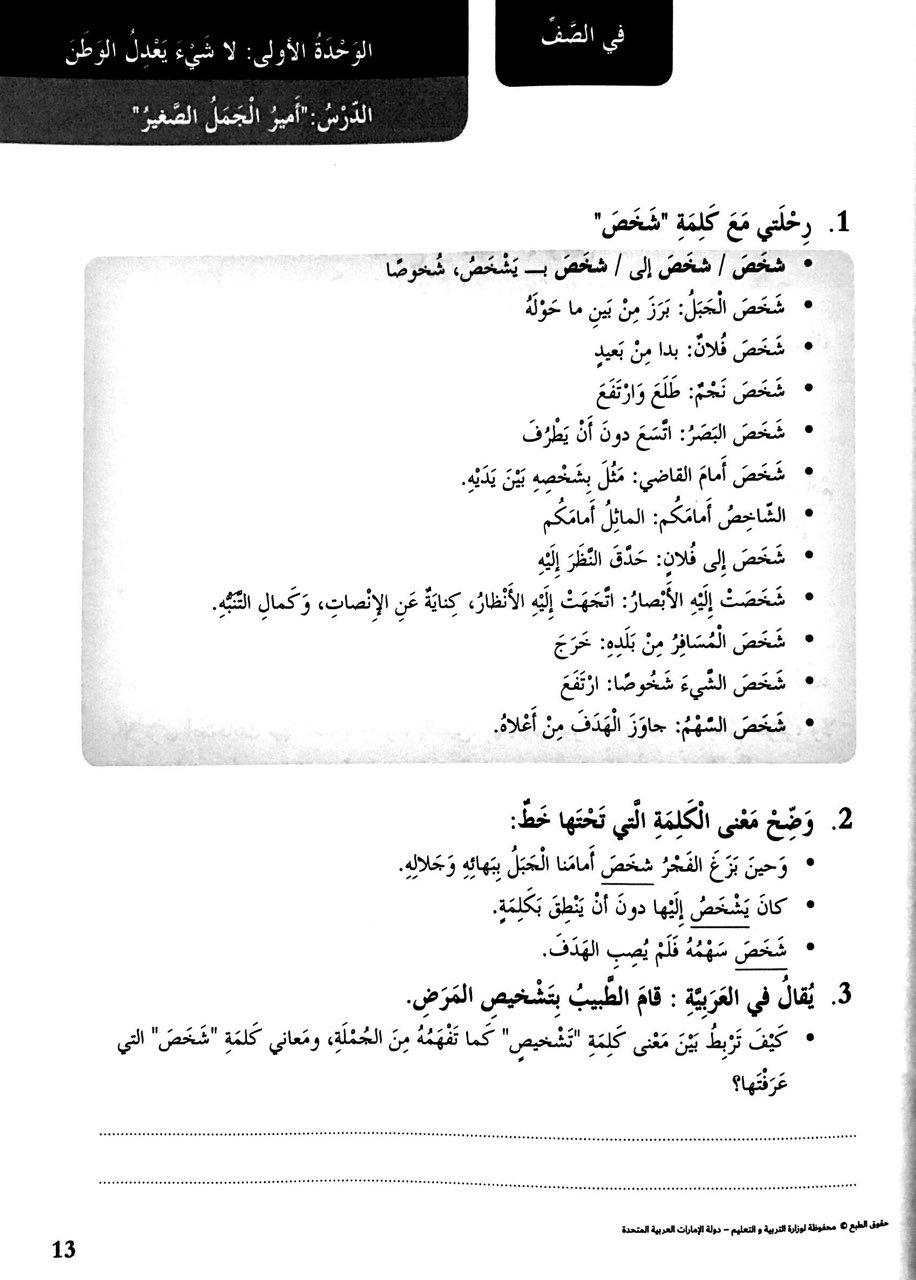 برز من بين ما حوله.
حدّق النظر إليه.
جاوز الهدف.
تشخيص هنا تعني معرفة المرض أي ظهوره ، فكل كلمة شخص تعني الظهور والبروز
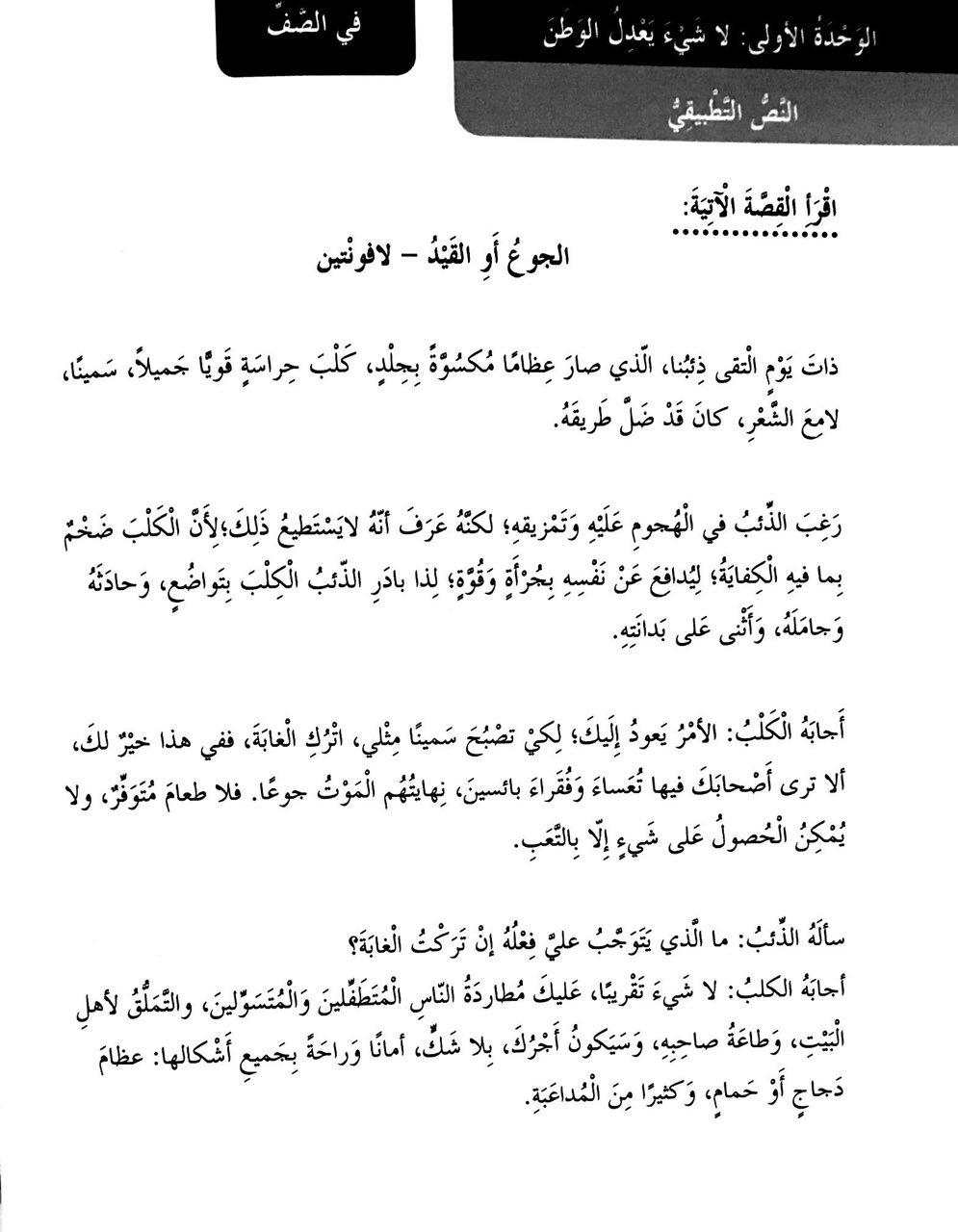 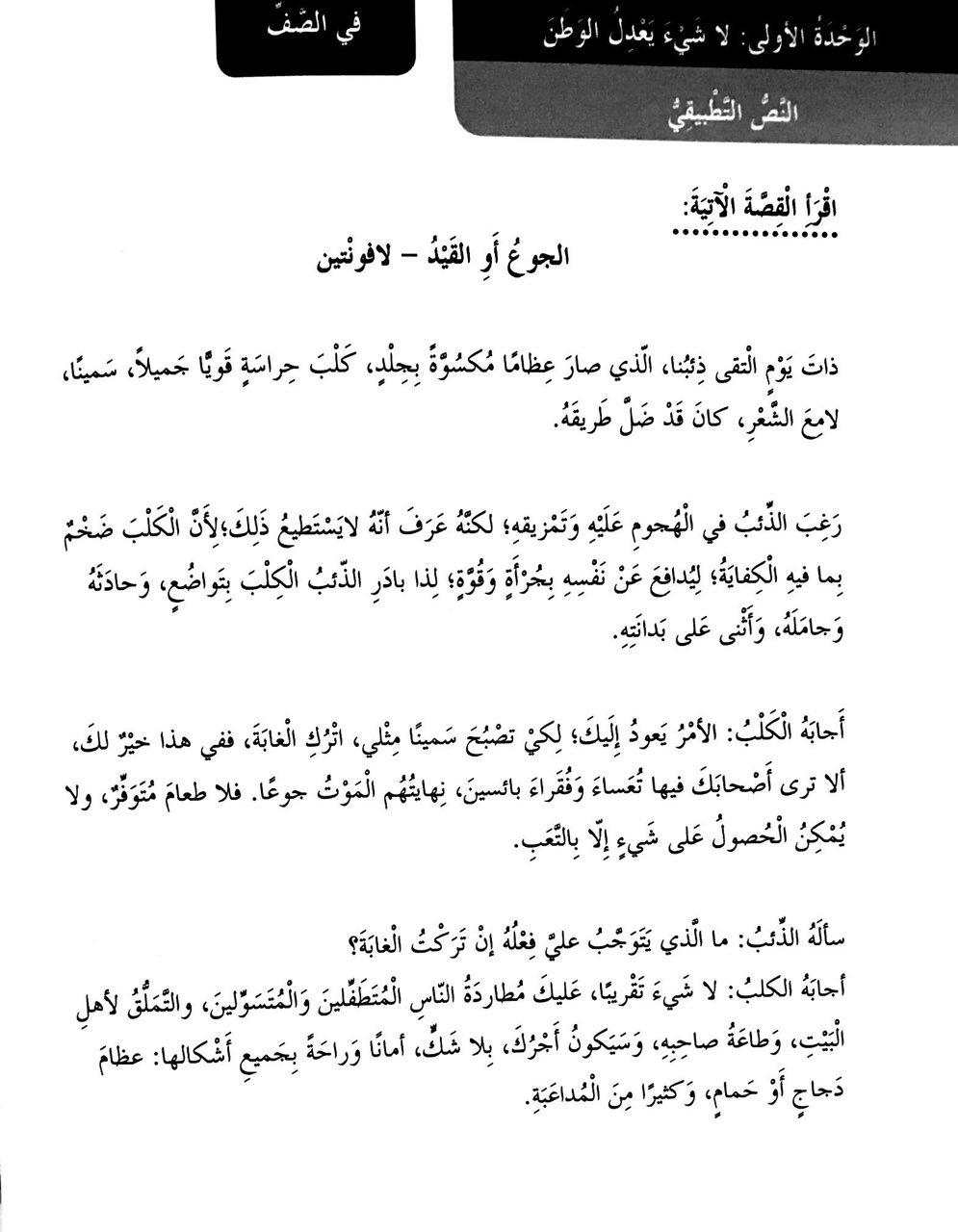 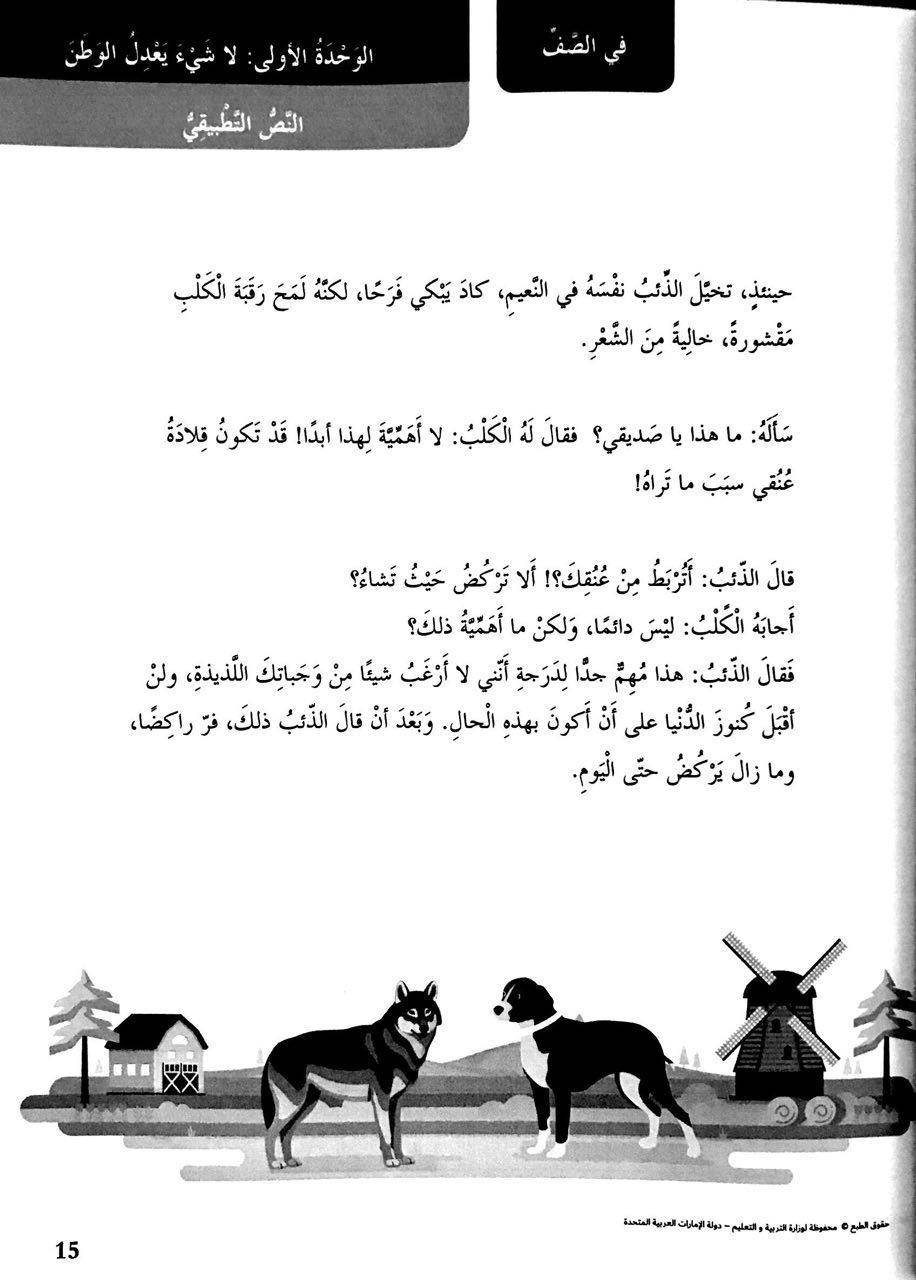 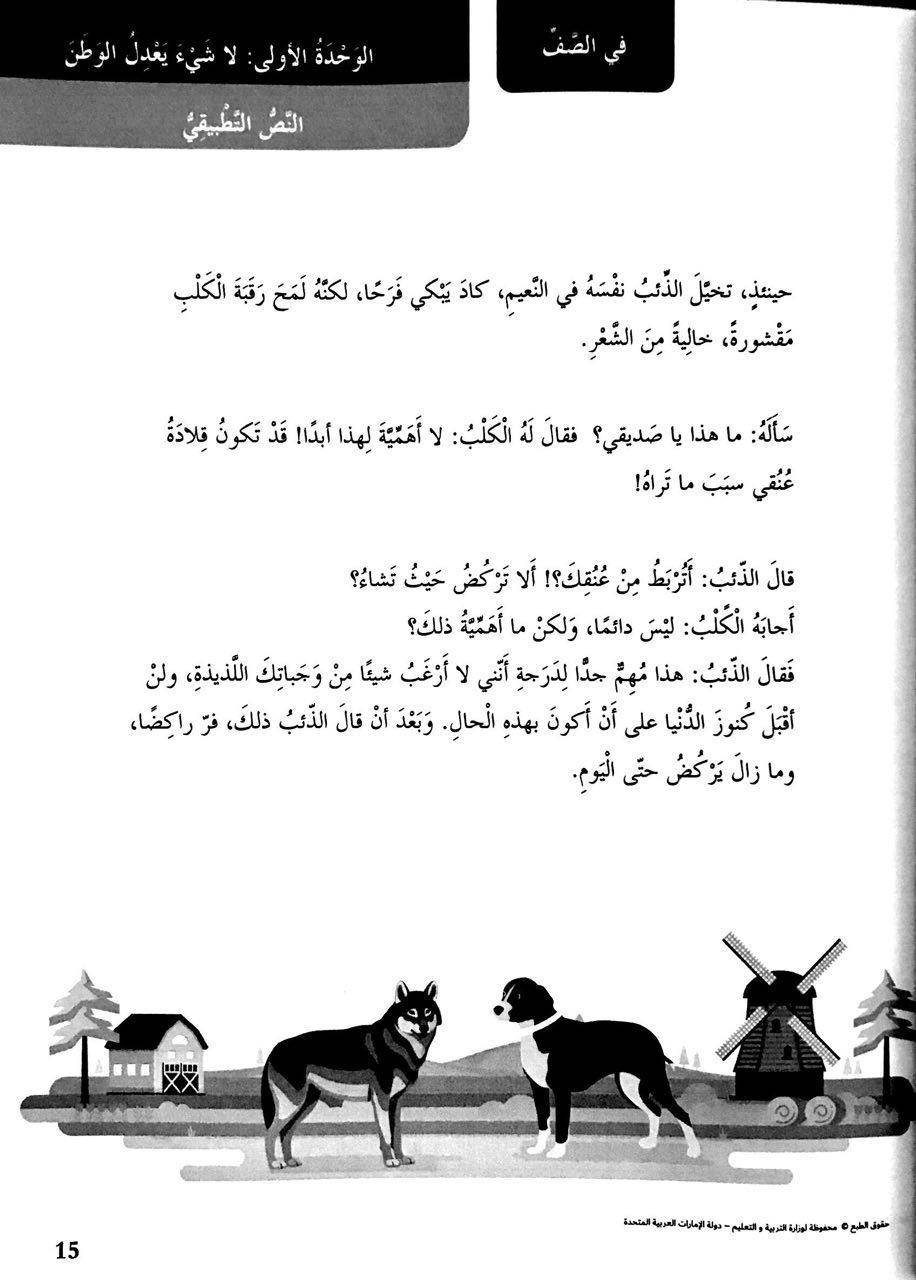 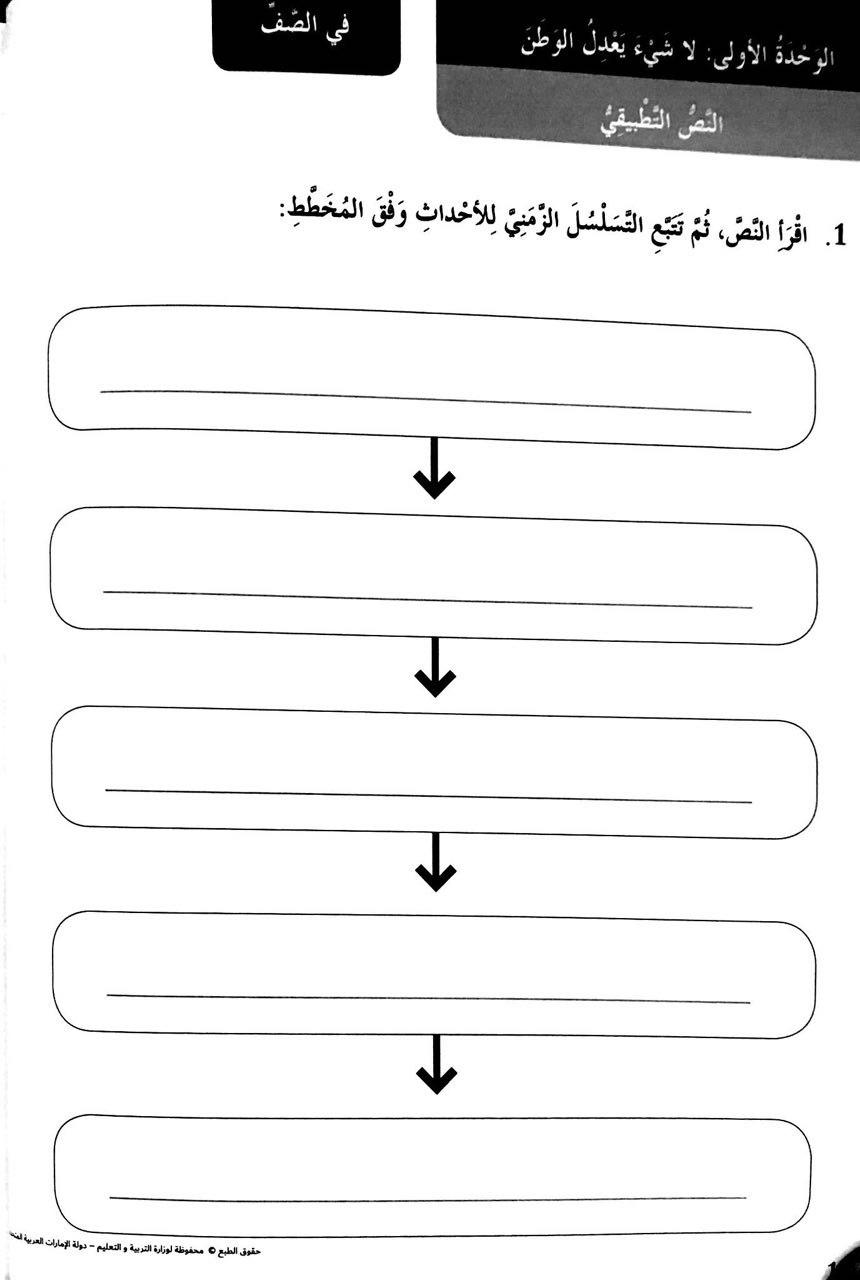 لقاء الذئب النحيل بالكلب السمين.
مجاملة الذئب للكلب.
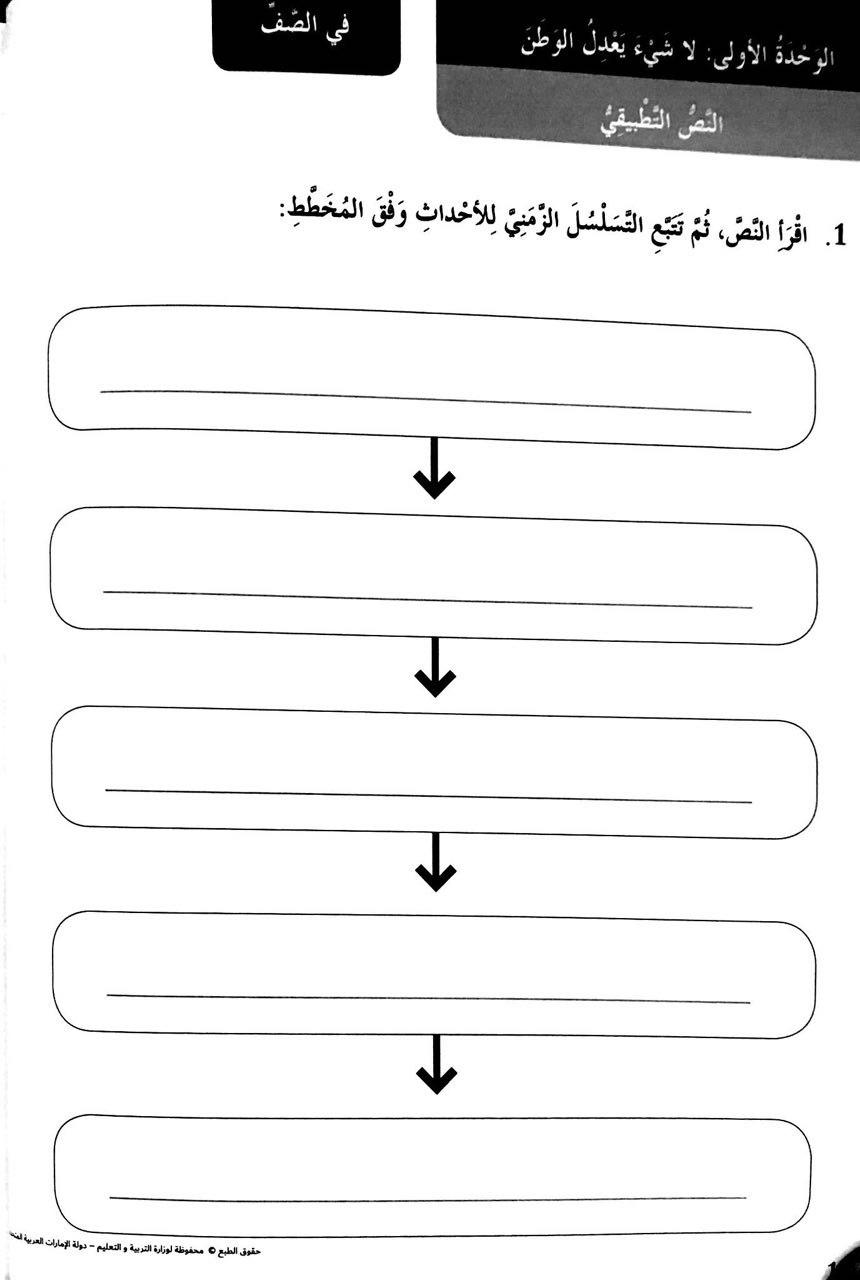 حوار الكلب مع الذئب.
ملاحظة الذئب لرقبة الكلب المقشورة.
فرّ الذئب حرًّا طليقًا.
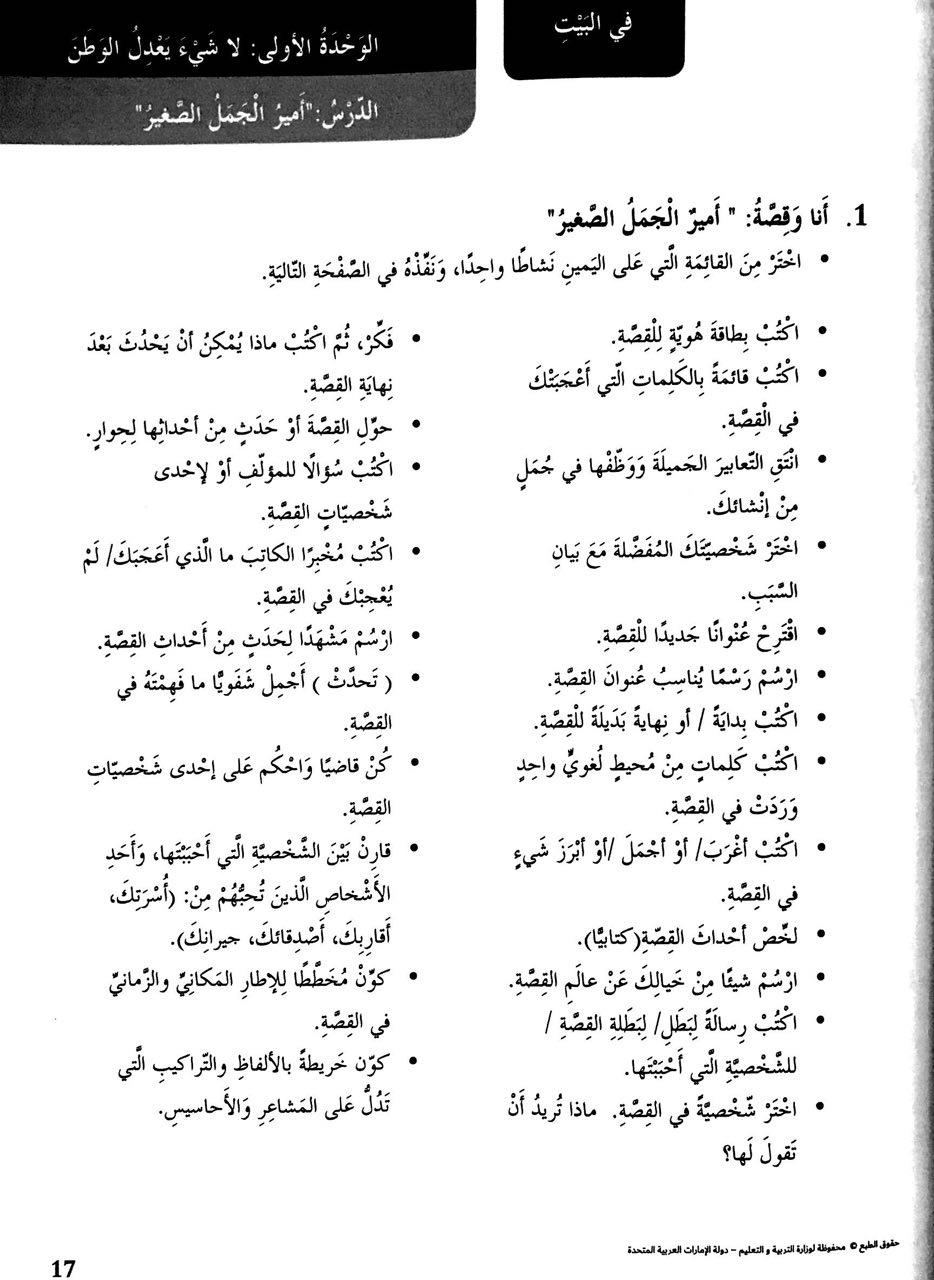